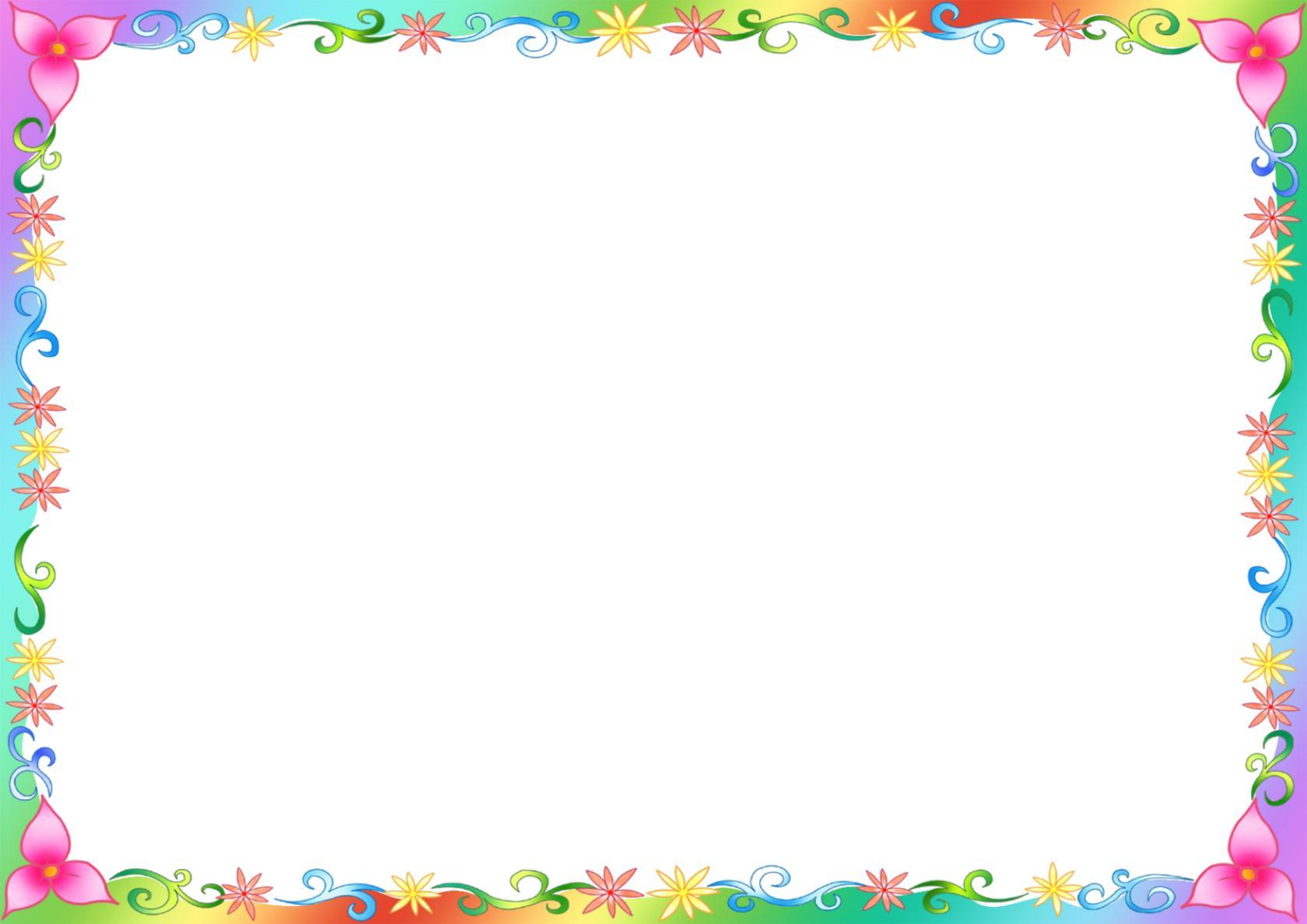 Трудимся дома
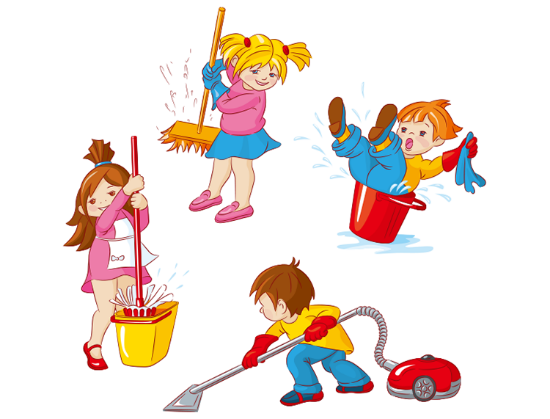 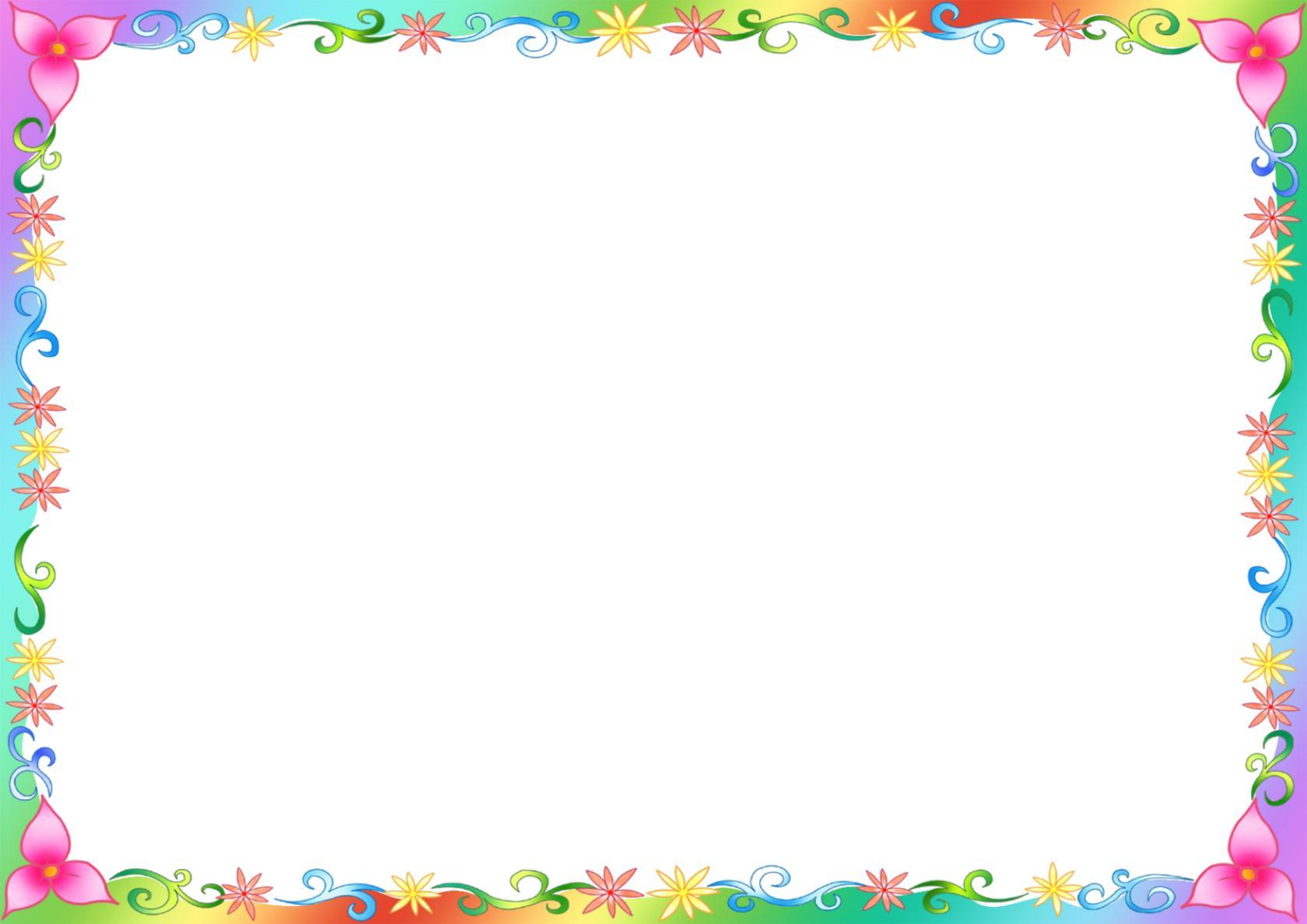 Кто на свете самый главный,Самый добрый, самый славный?Кто он? Как его зовут?Ну, конечно, это труд!Кто на свете самый умный,Самый старый, самый юный?Кто он? Как его зовут?Ну, конечно, это труд!Кто на все века и годыНастоящий царь природы?Царь полей, заводов, руд?Кто он? Как его зовут?Ну, конечно, это труд!
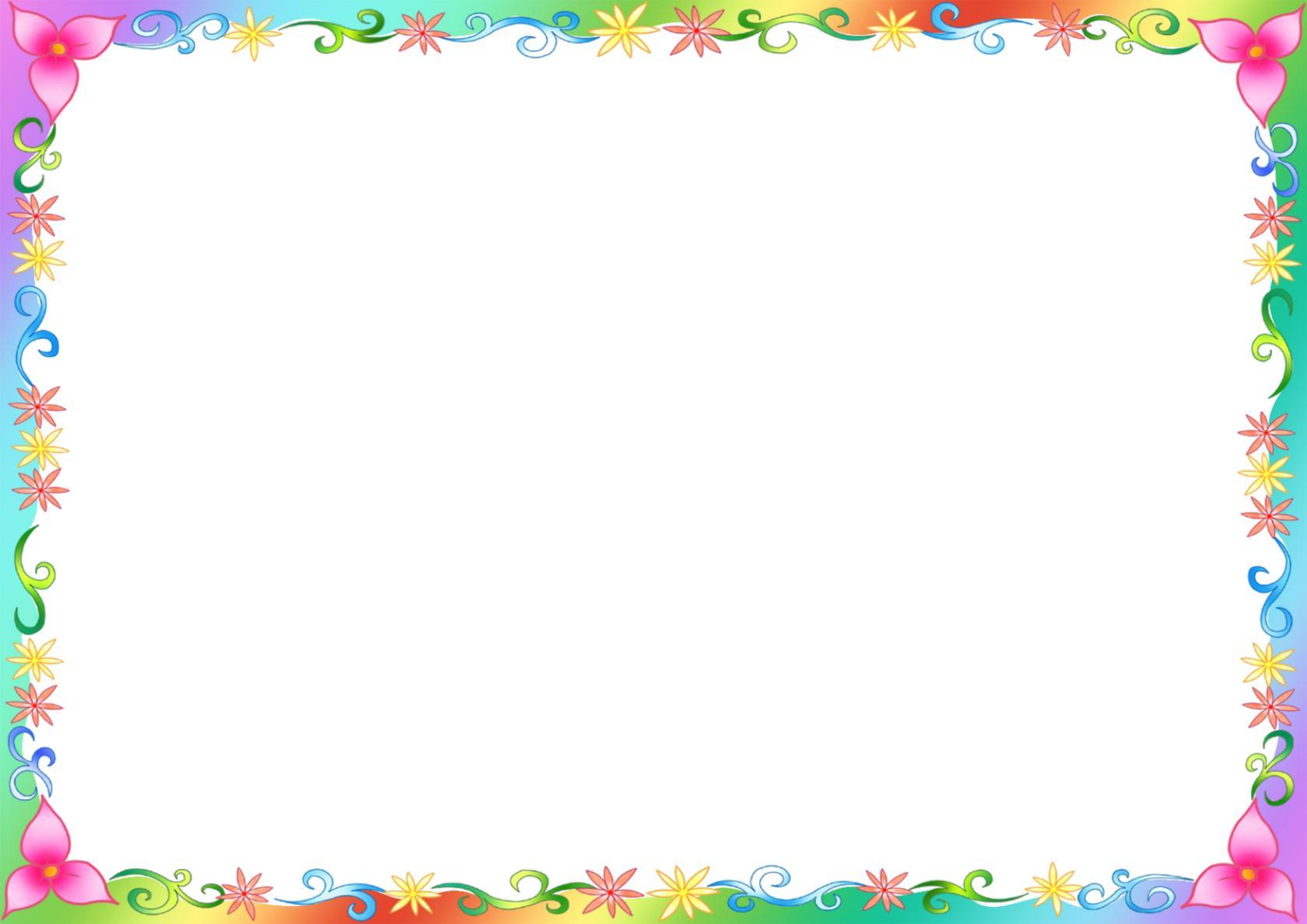 Даниил любит трудится! Помогает чистить снег во дворе дома, может стену зашпаклевать и на кухне он главный помощник.
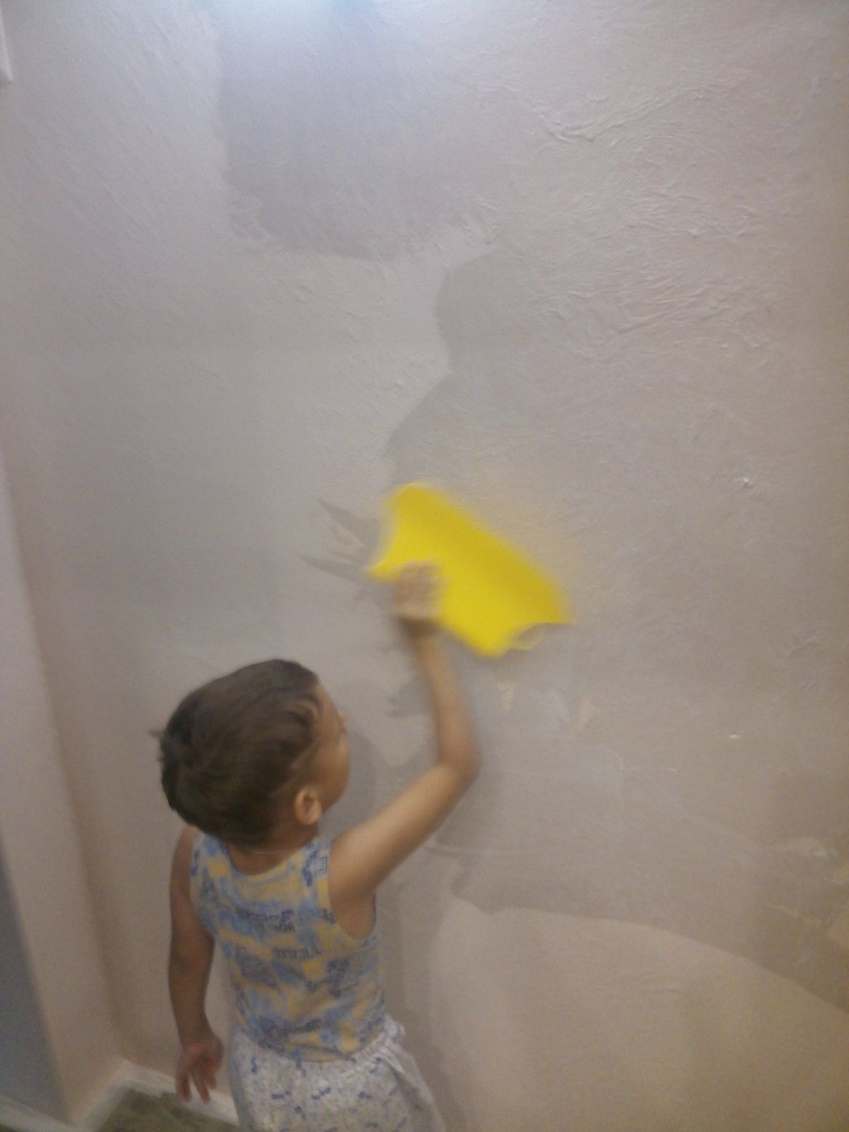 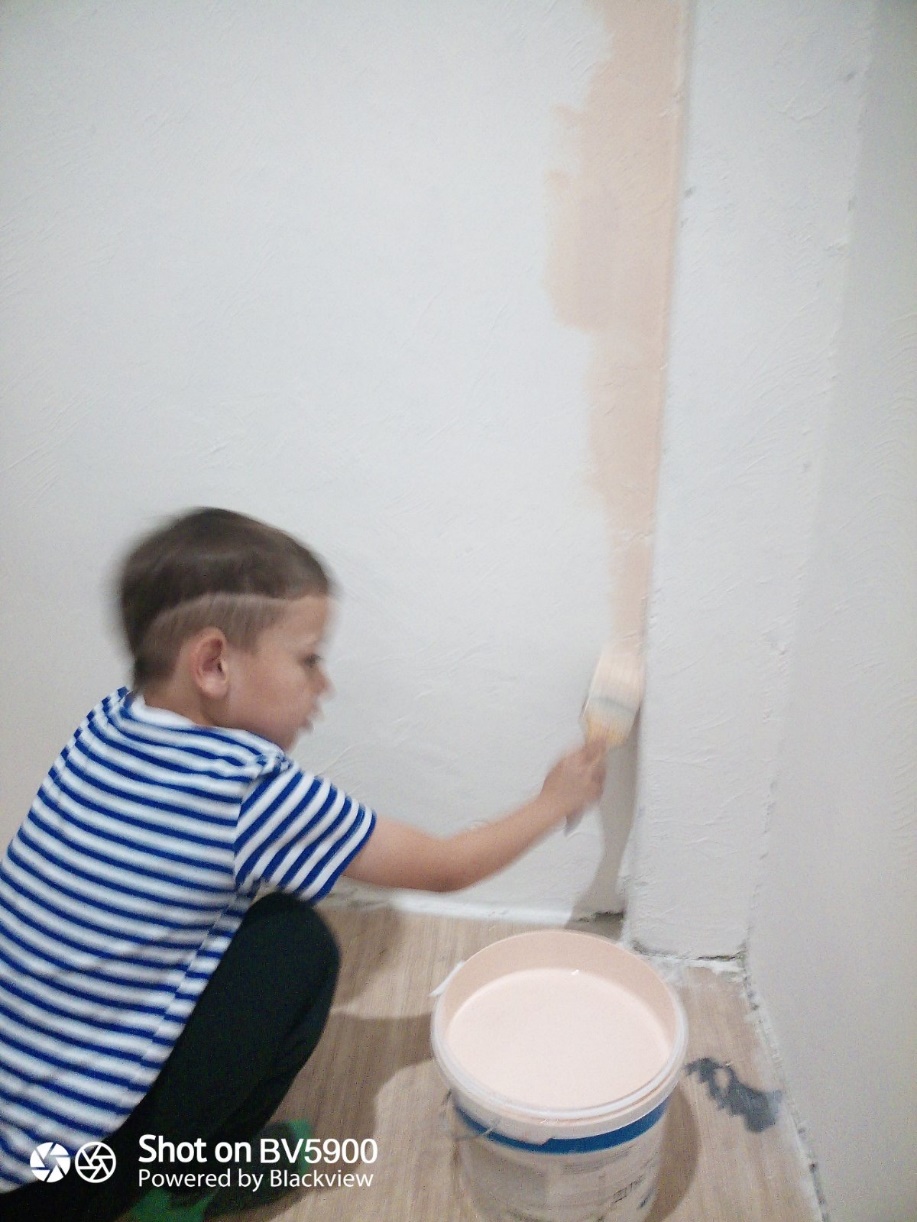 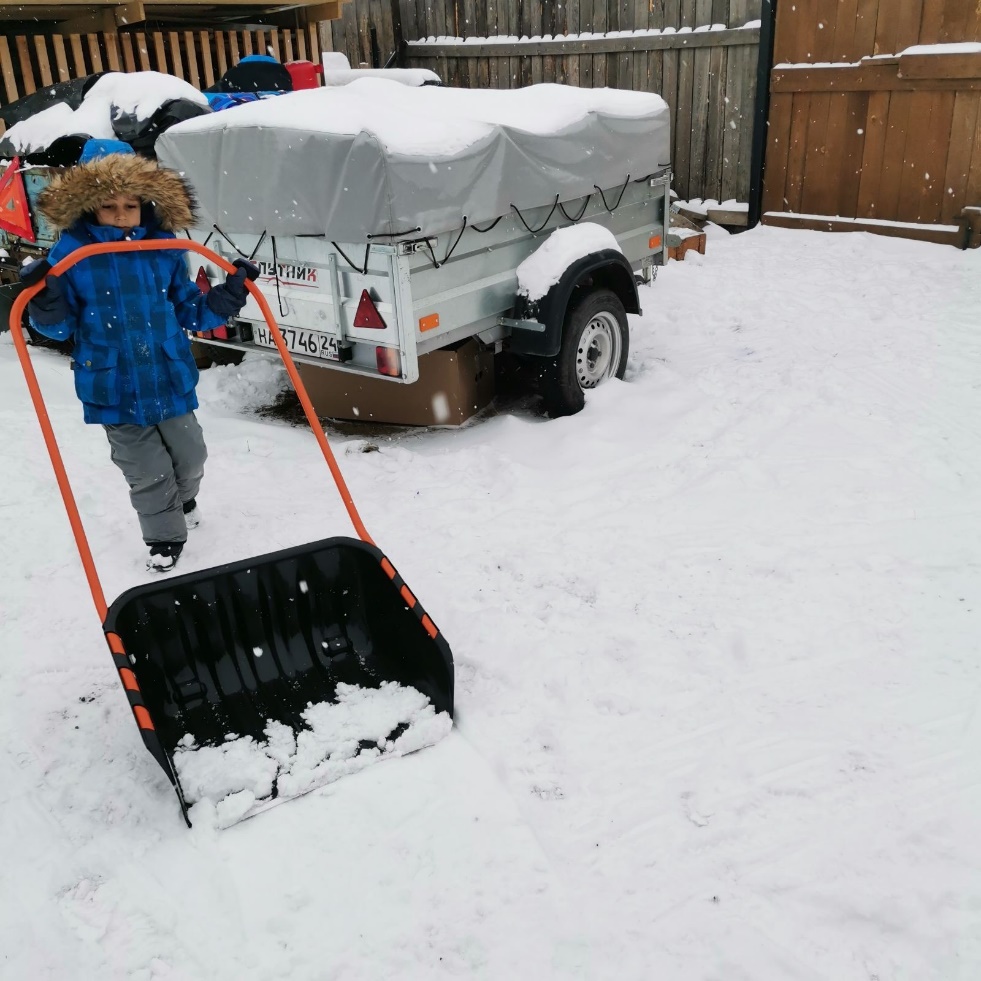 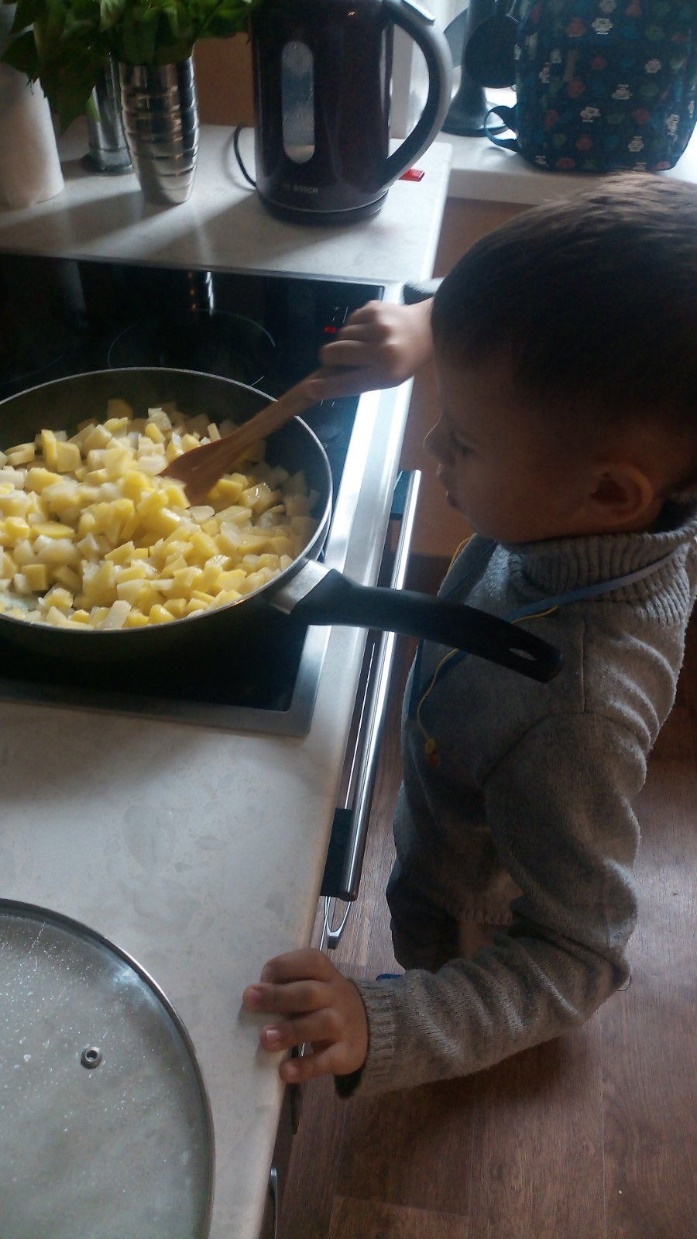 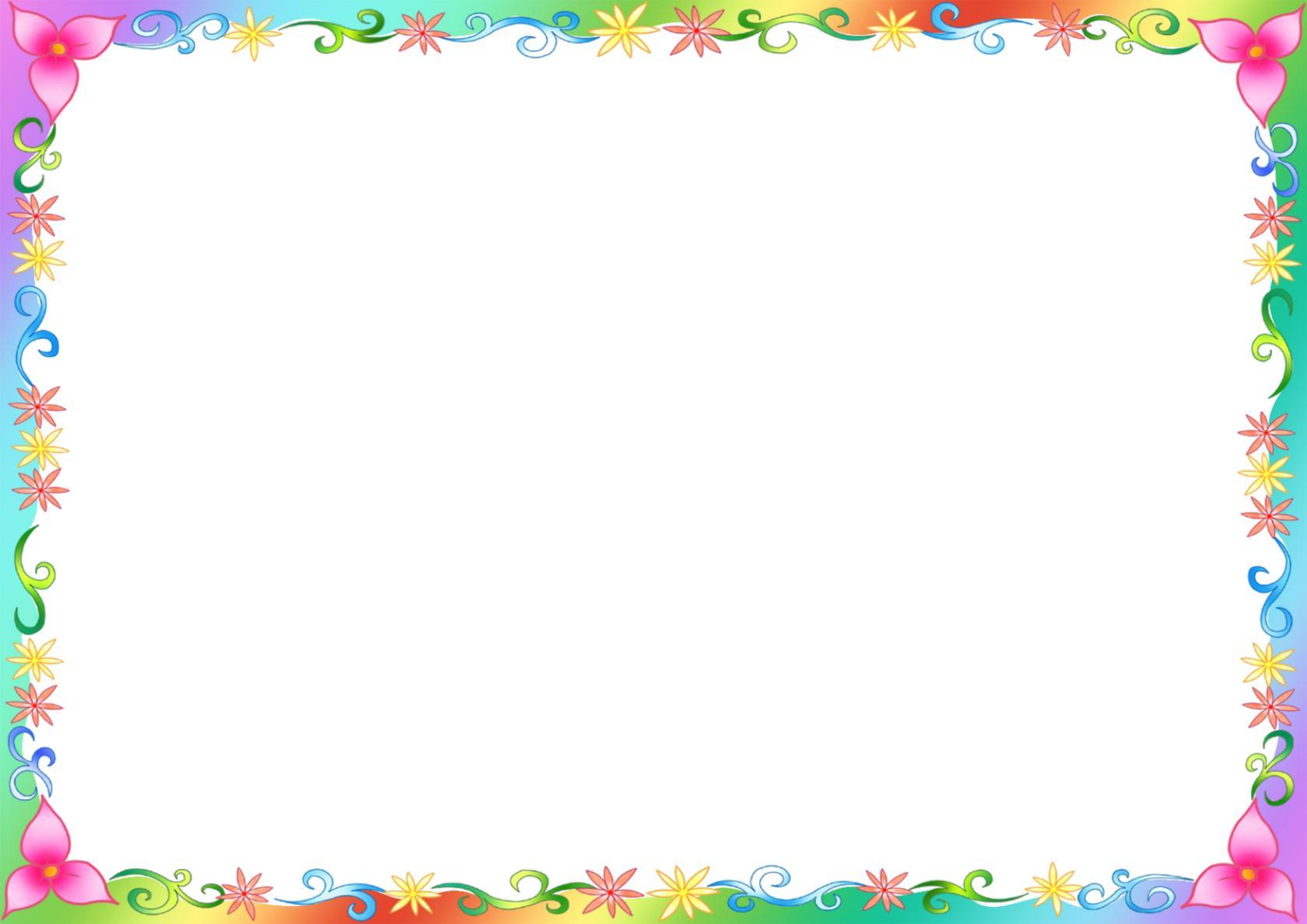 Мирон работает дома не меньше папы! Чистит снег во дворе дома, построили вместе с папой дом и посадили крохотную сосёнку.
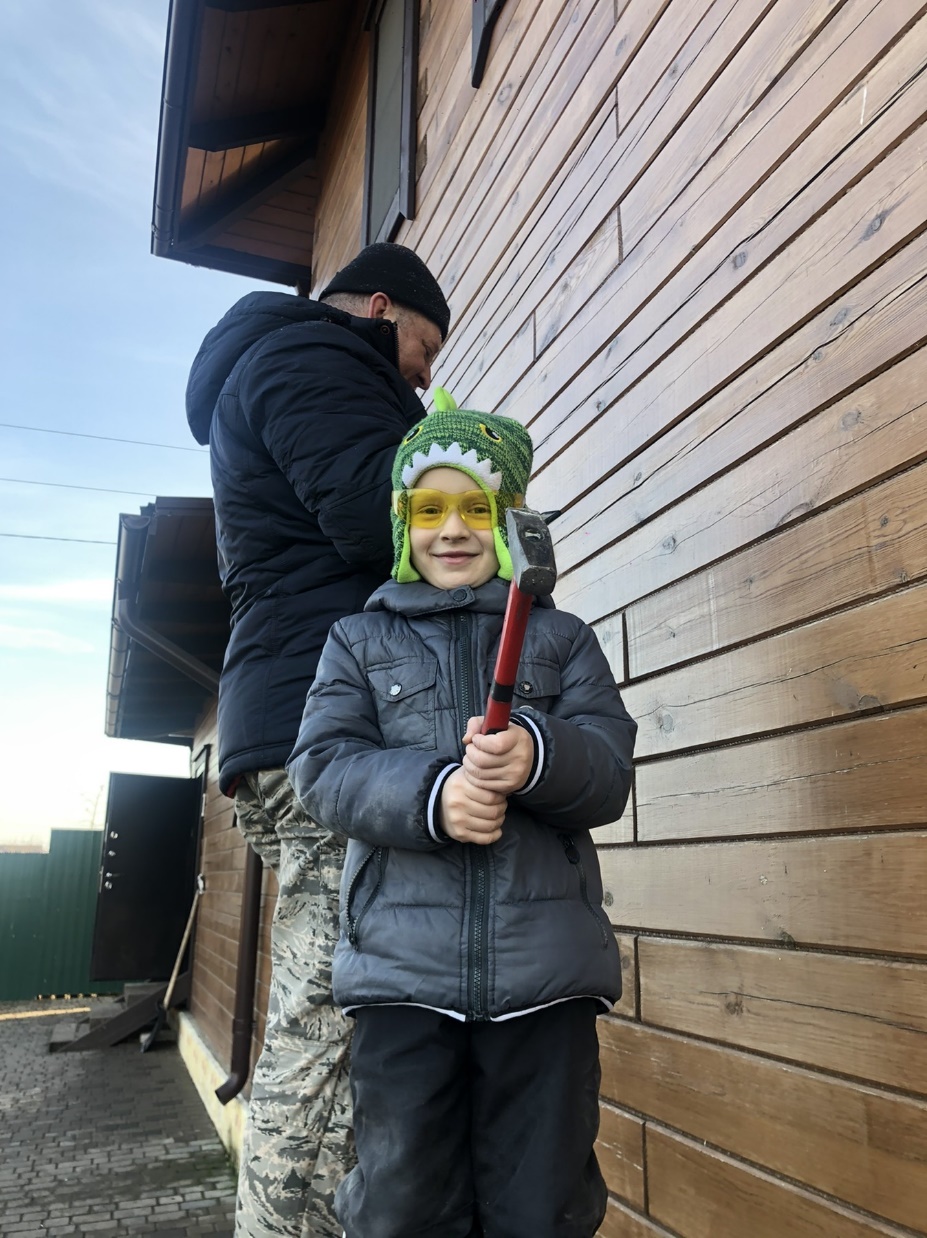 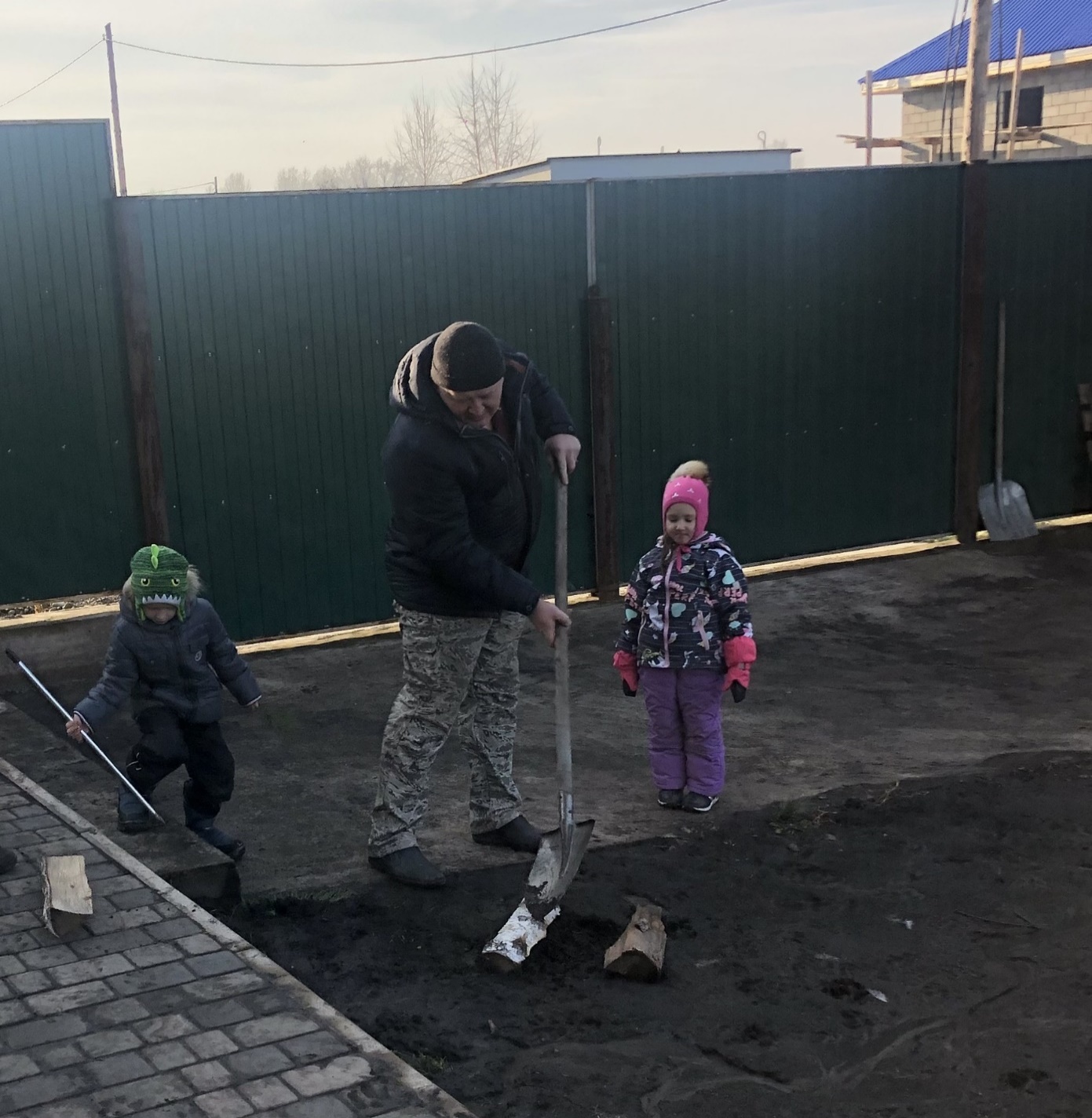 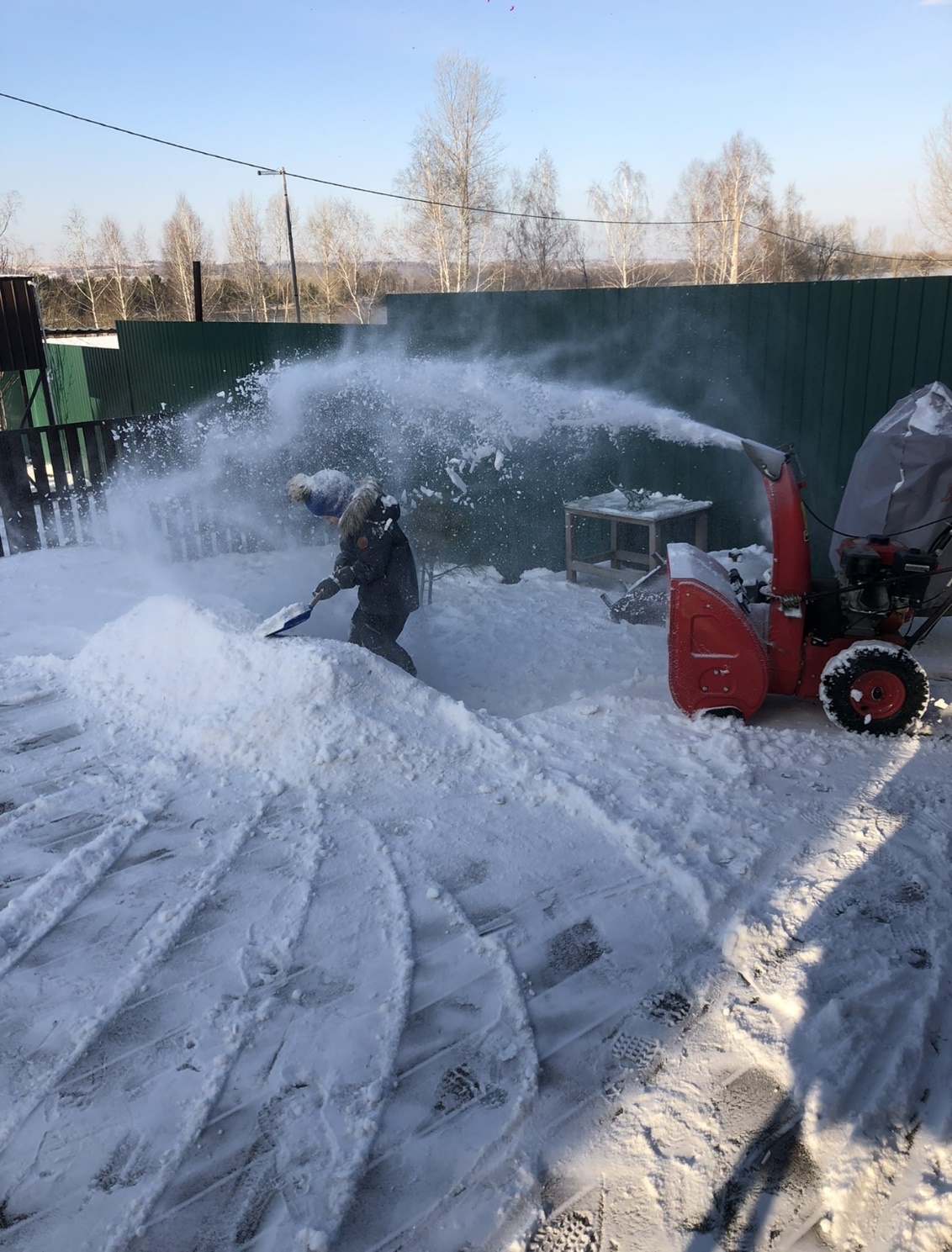 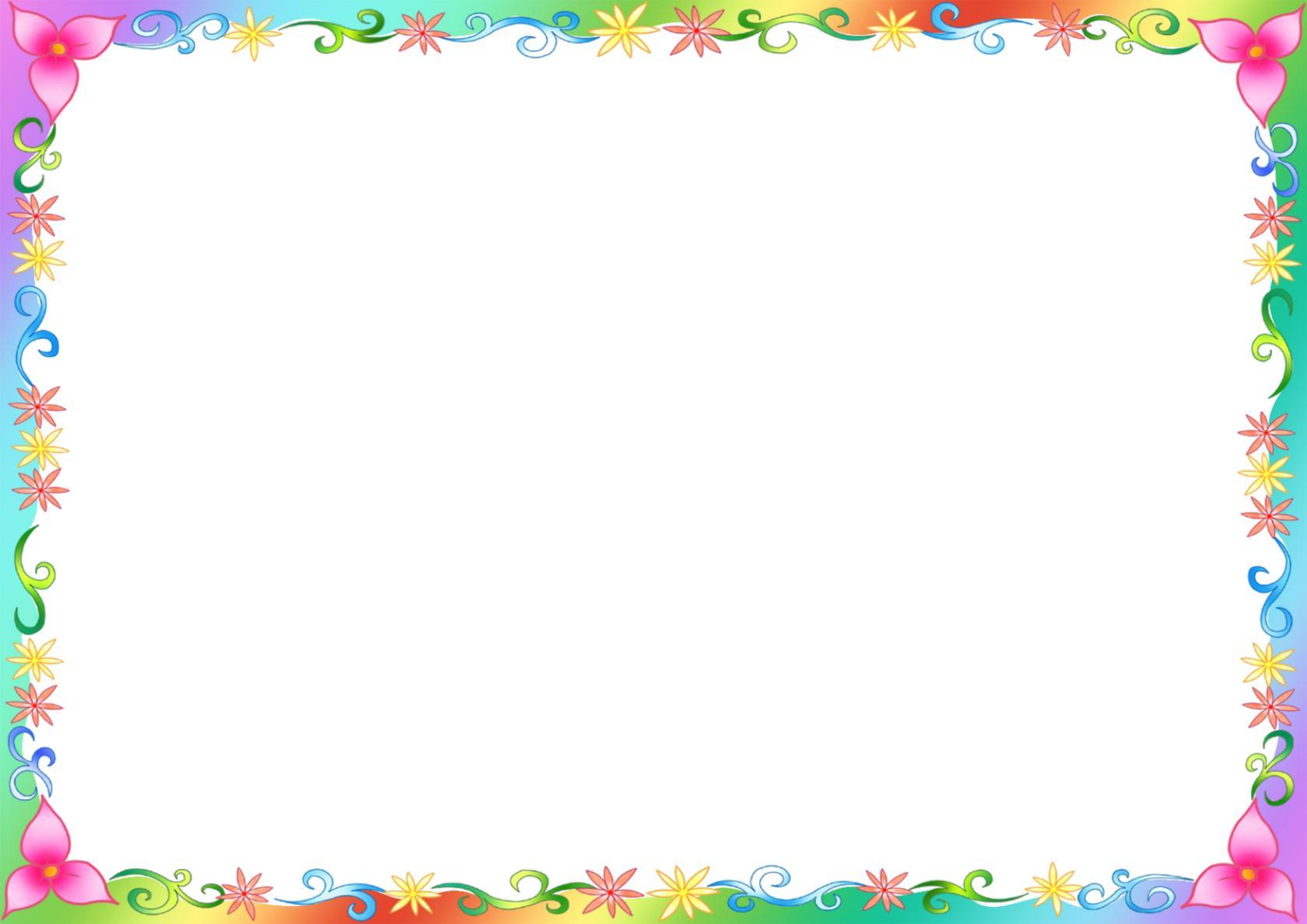 У Юли всегда дома чисто!
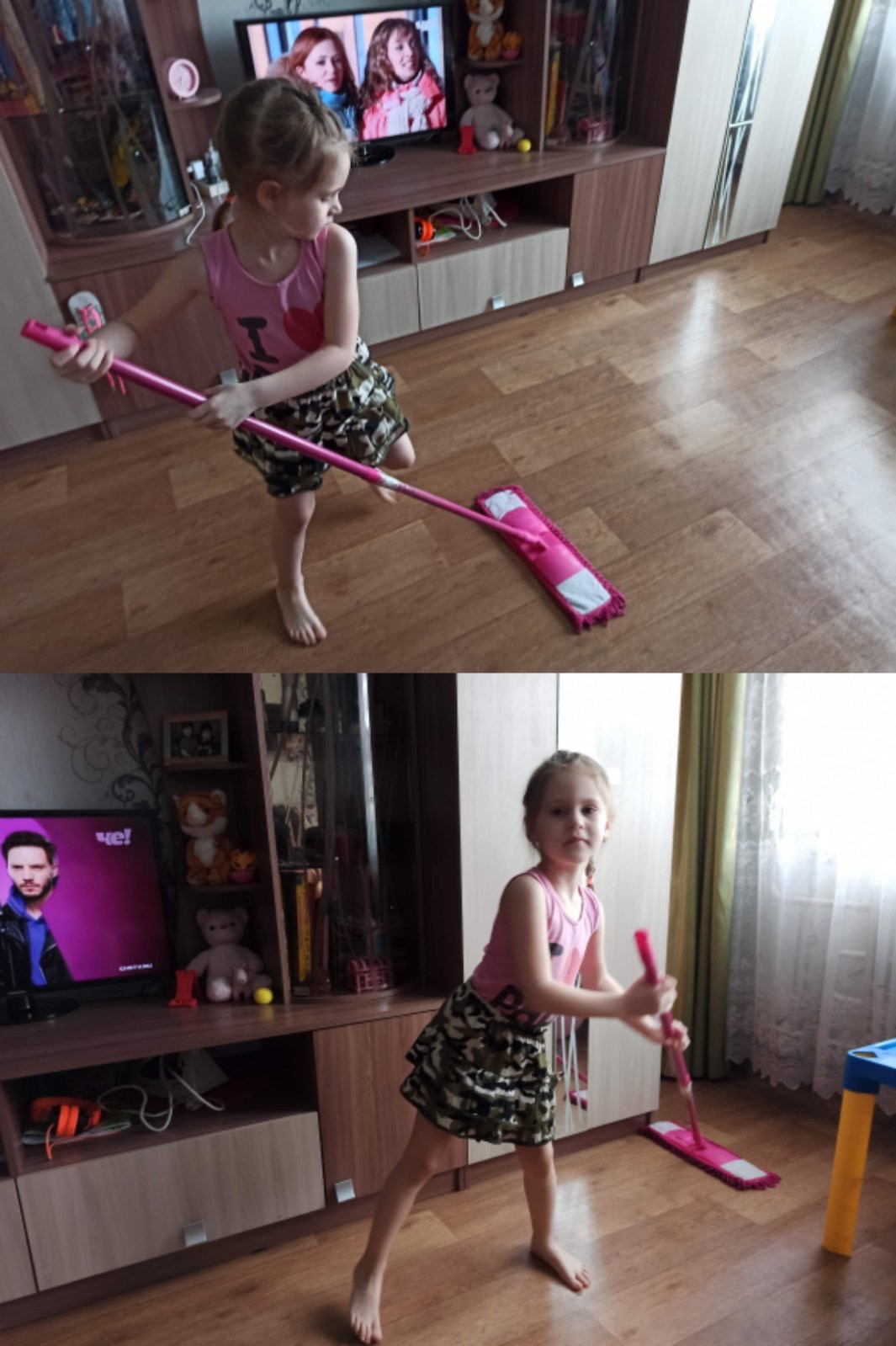 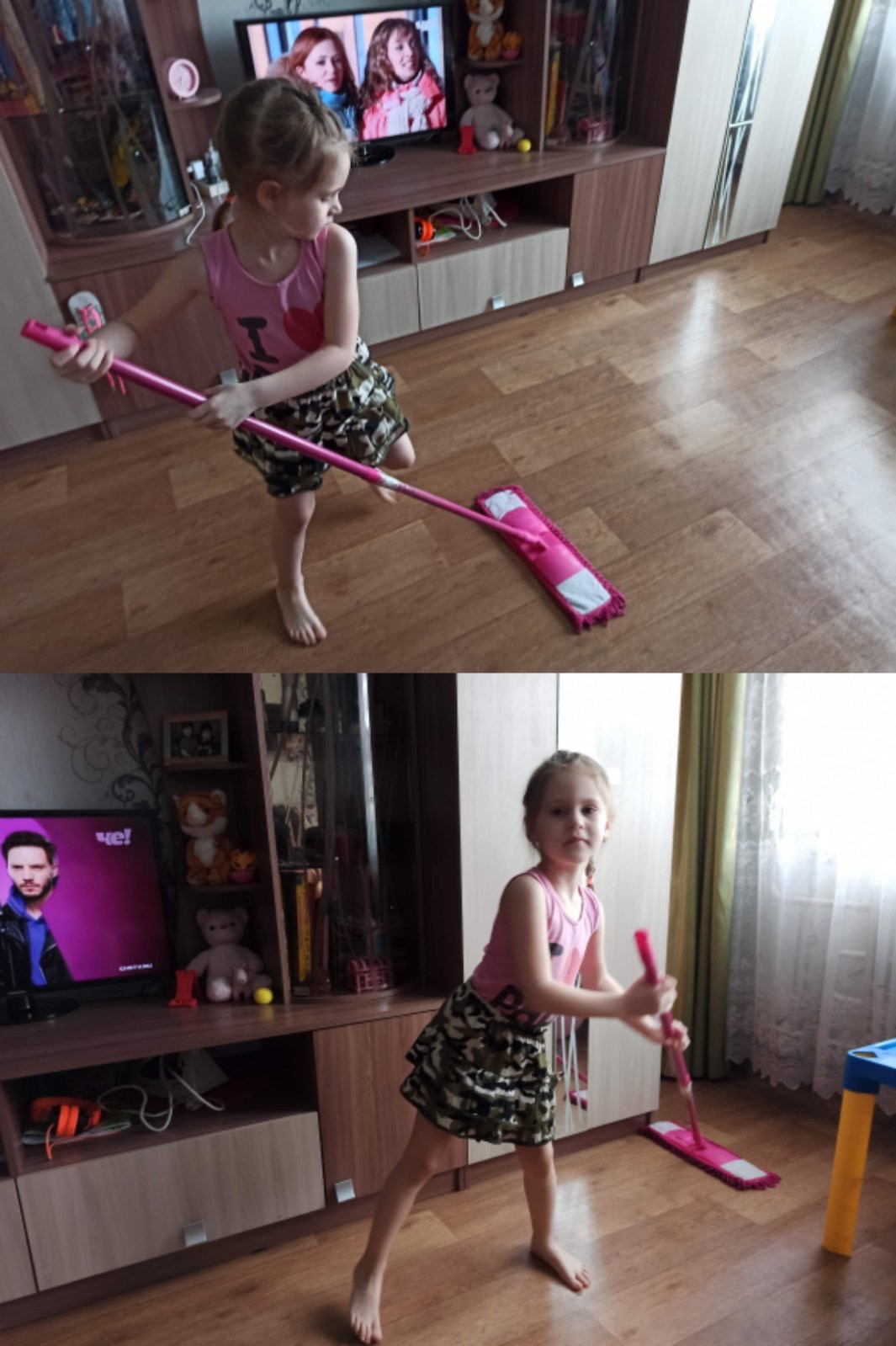 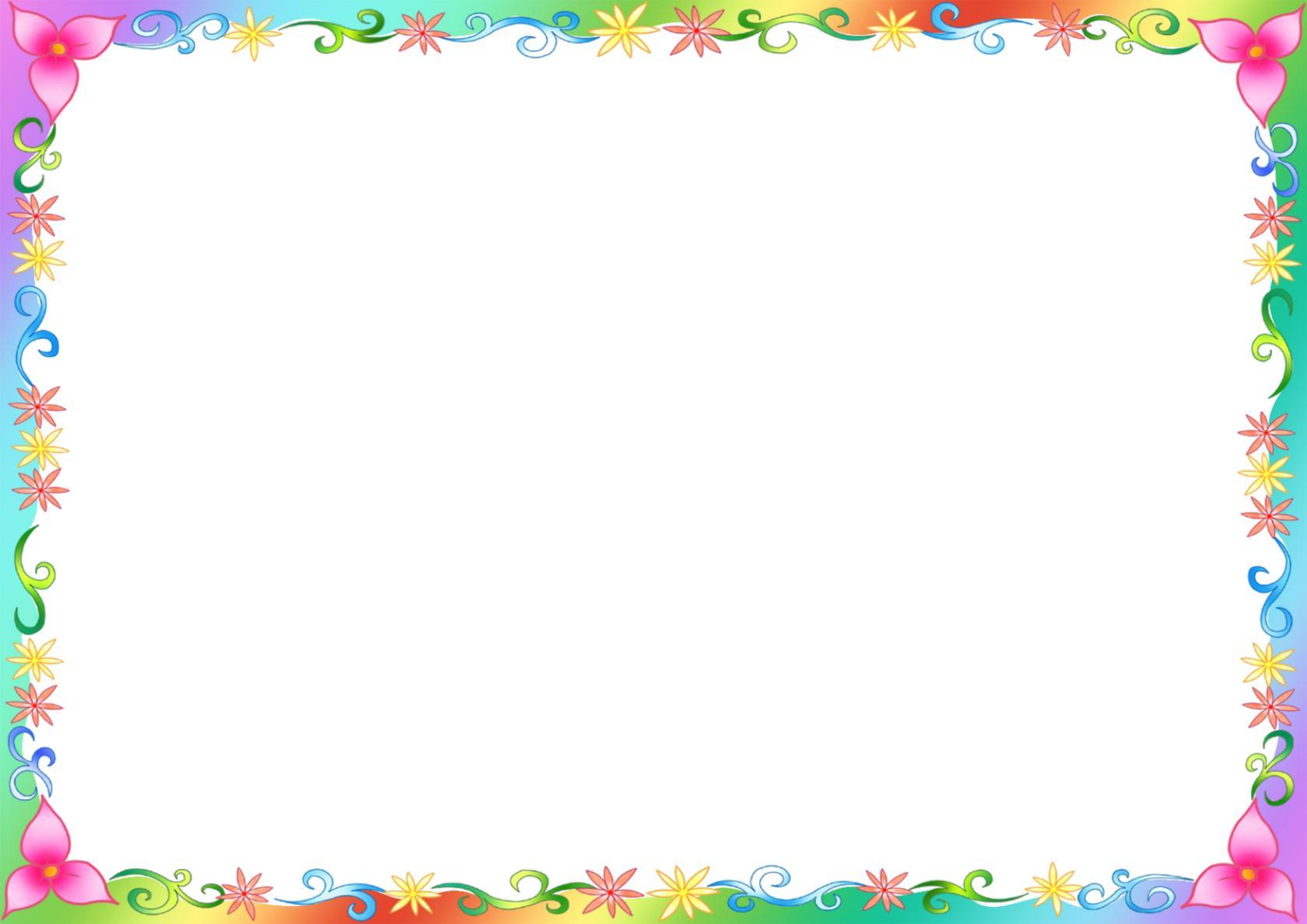 У Даши по дому много обязанностей.
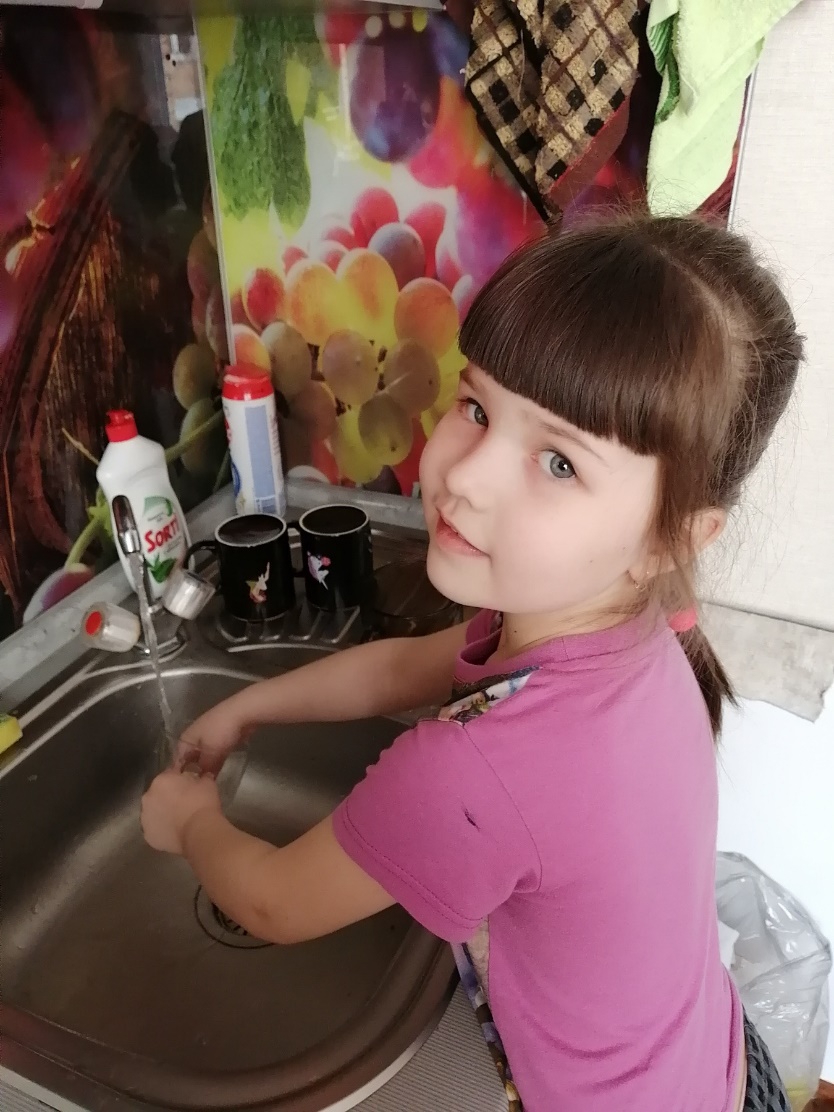 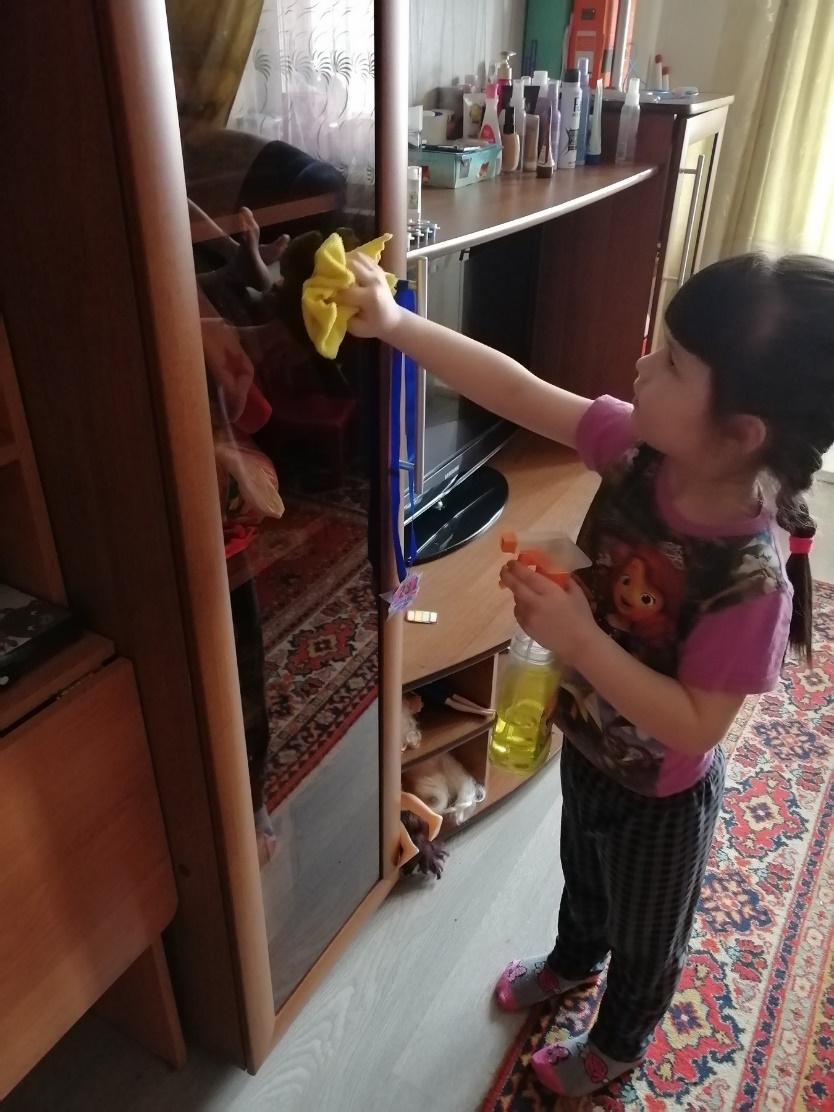 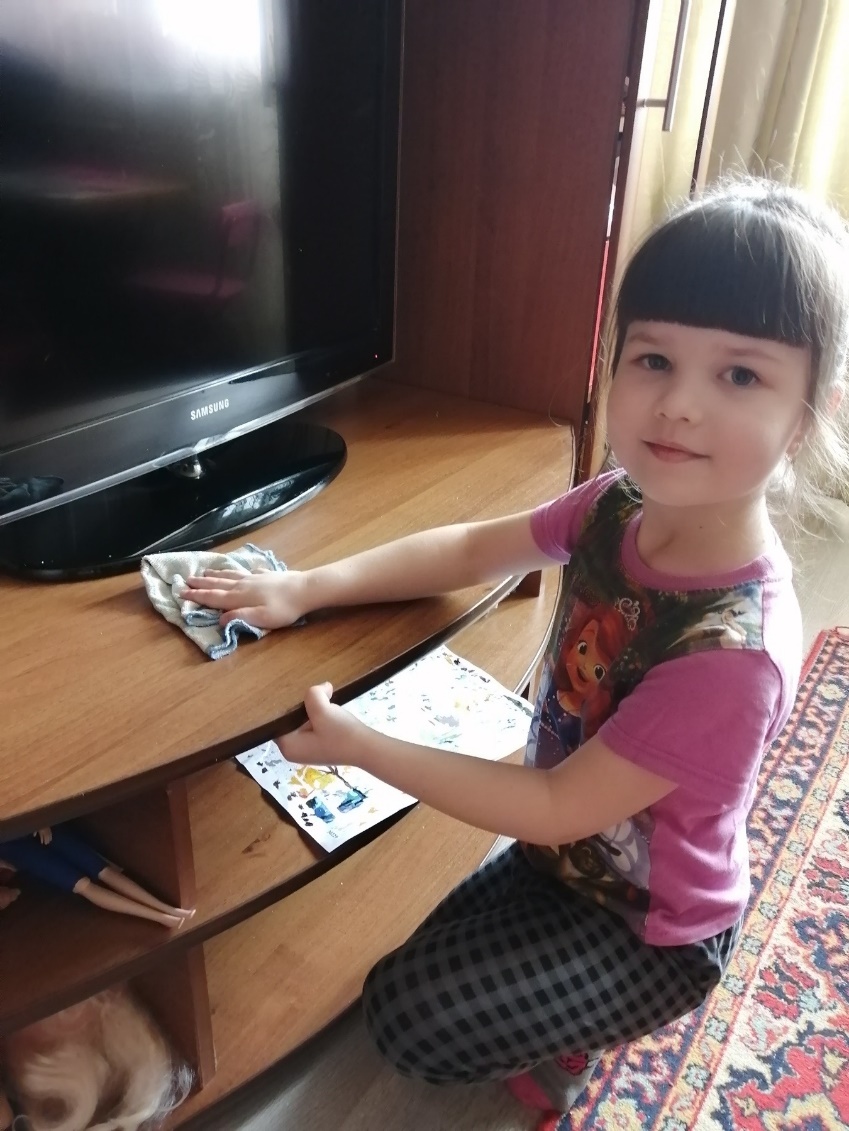 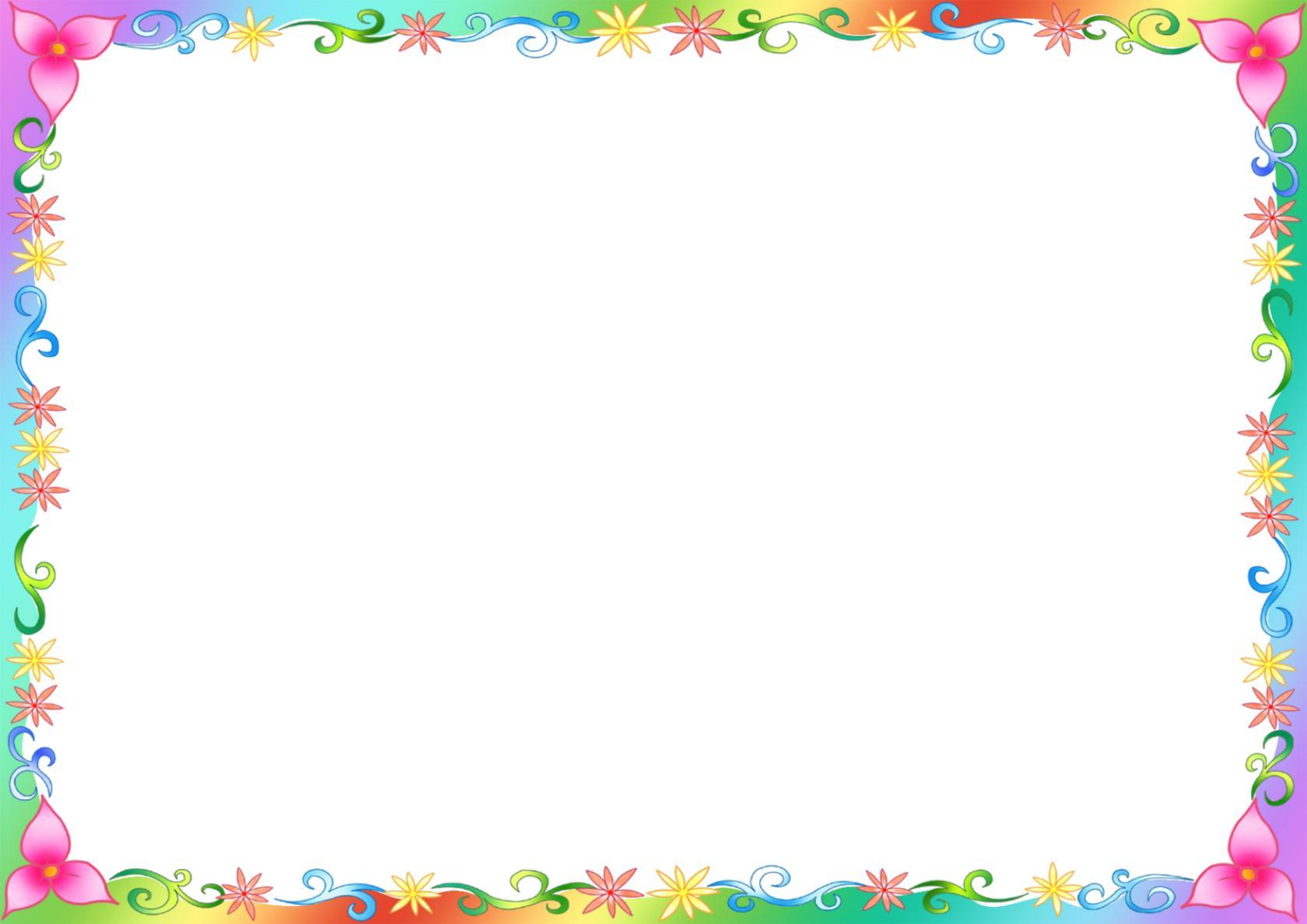 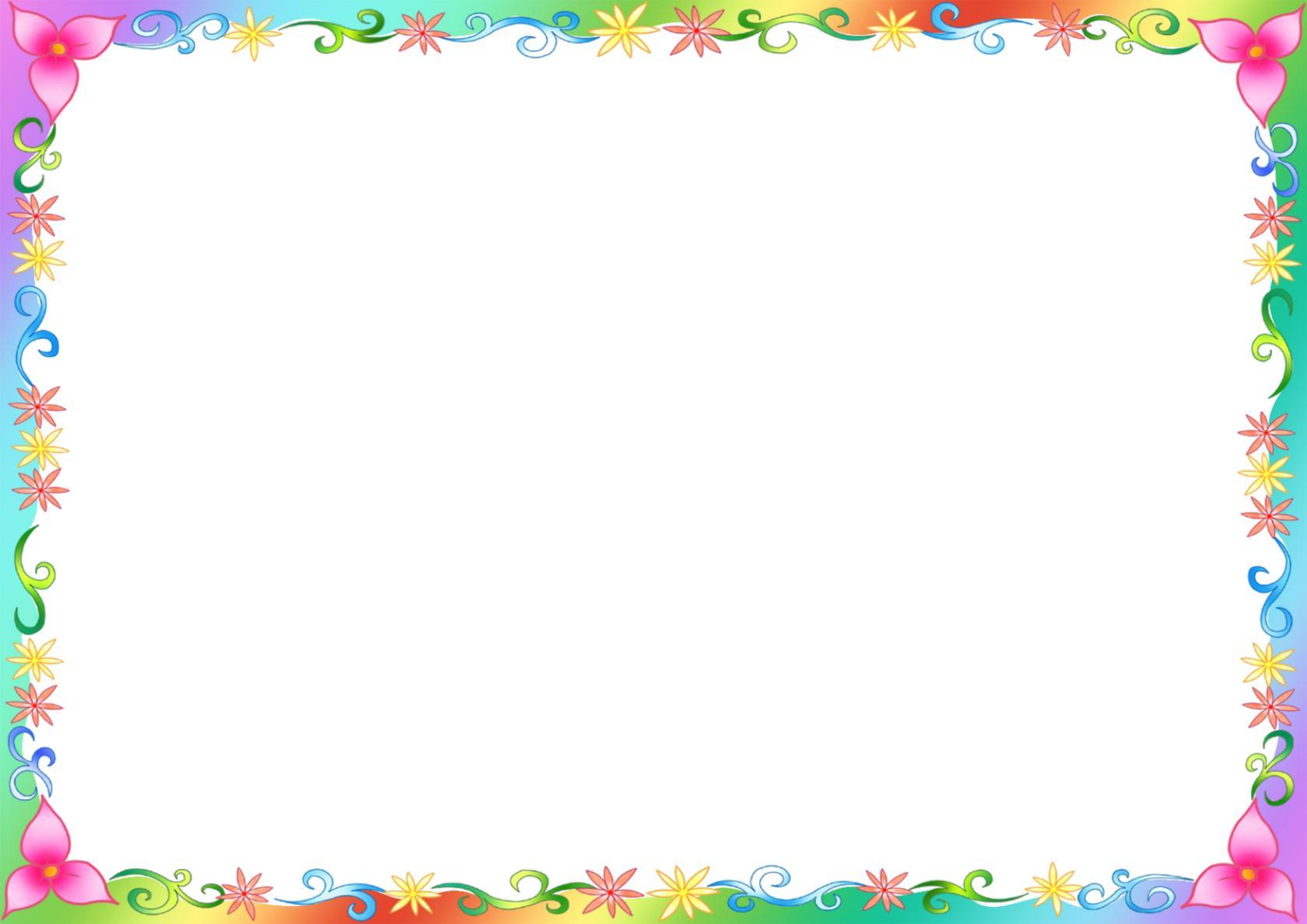 У Ярика папа чистит и моет и он конечно же научится…
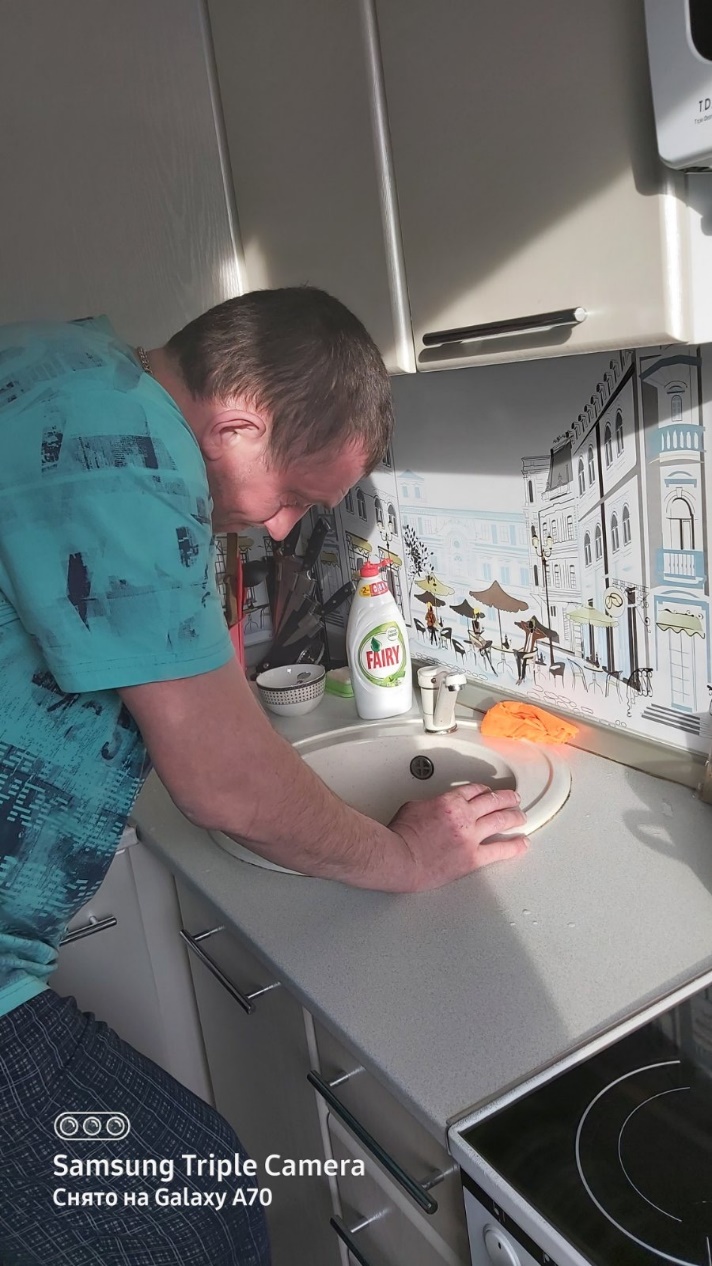 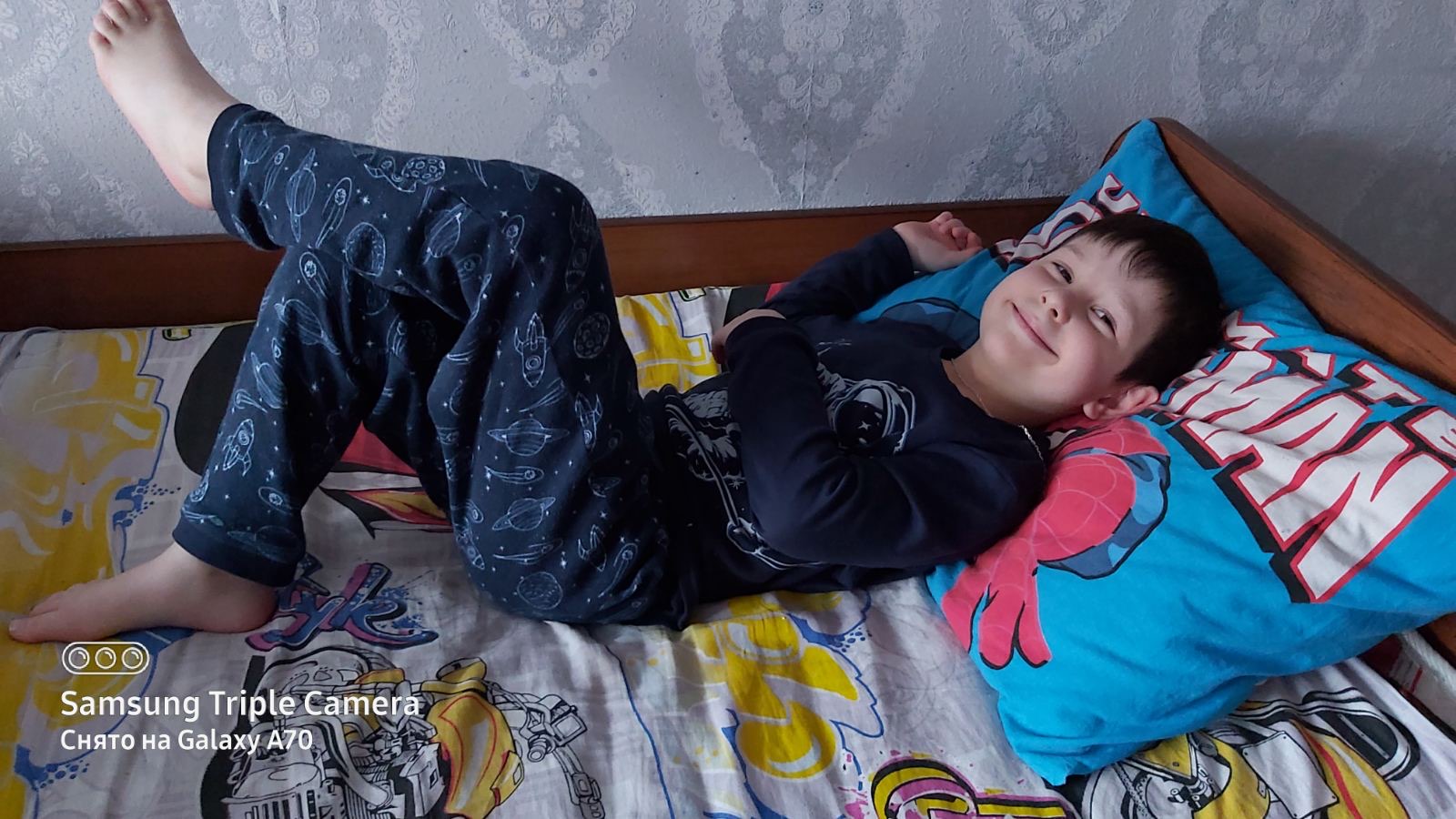 Таисия наводит порядок дома.
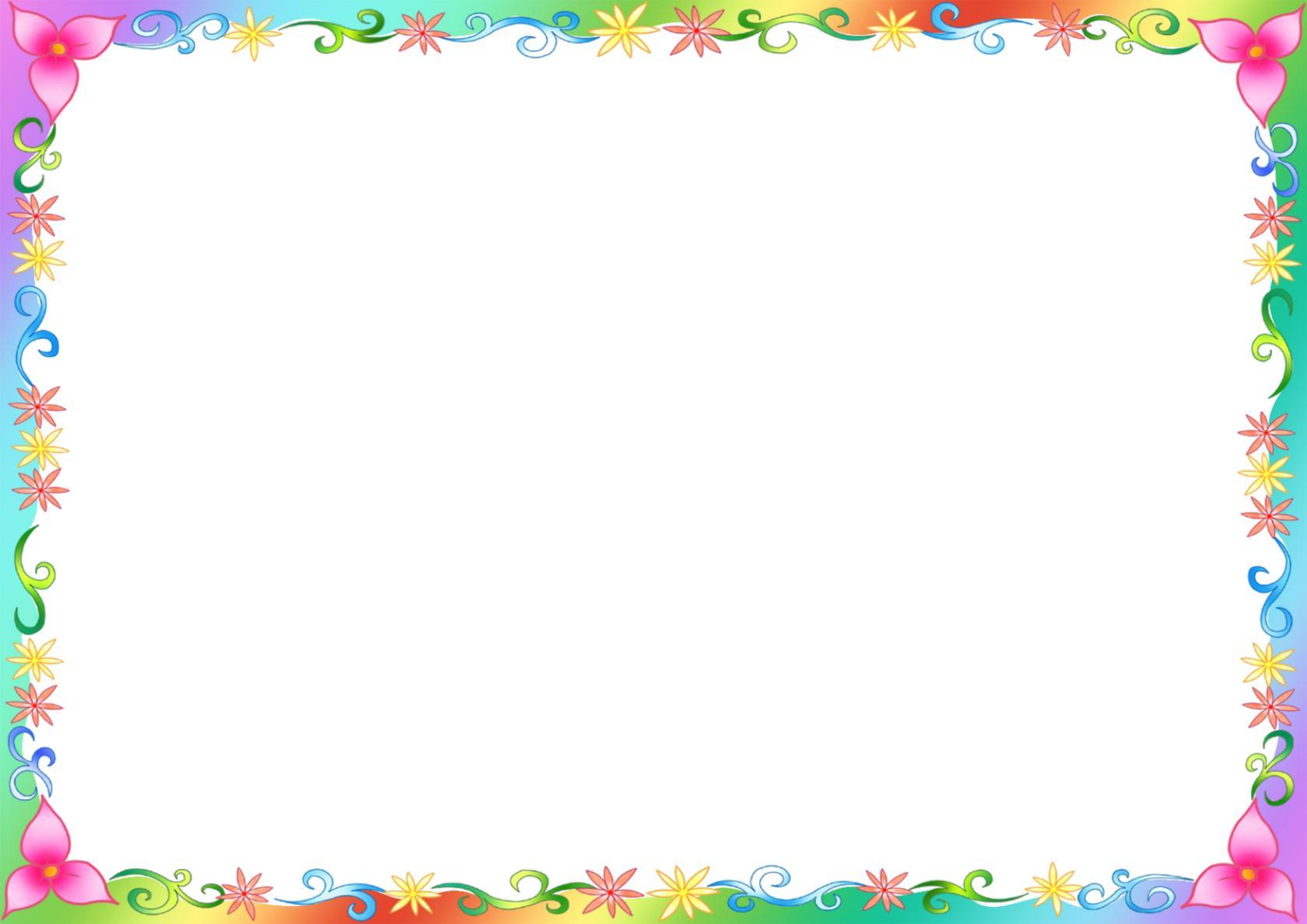 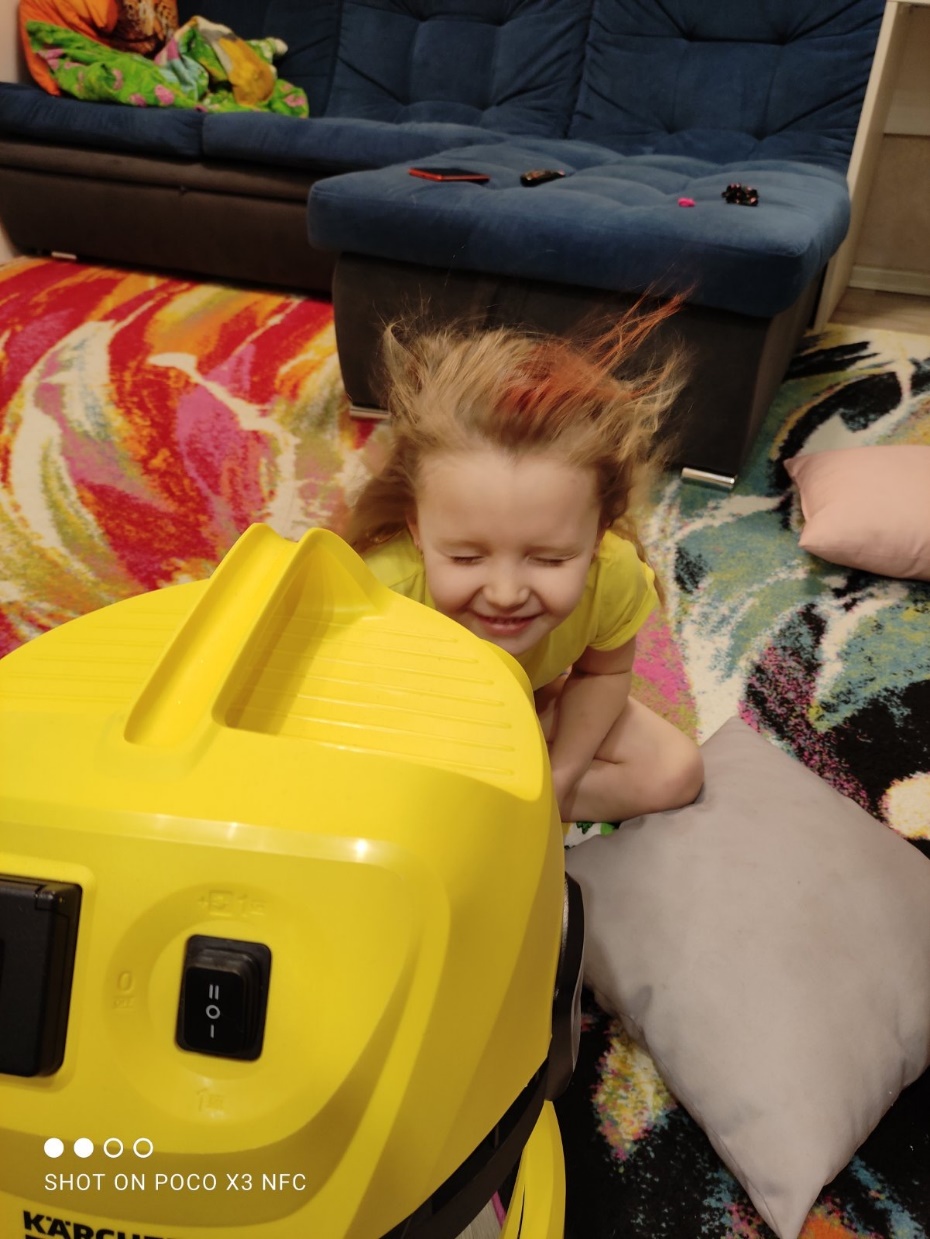 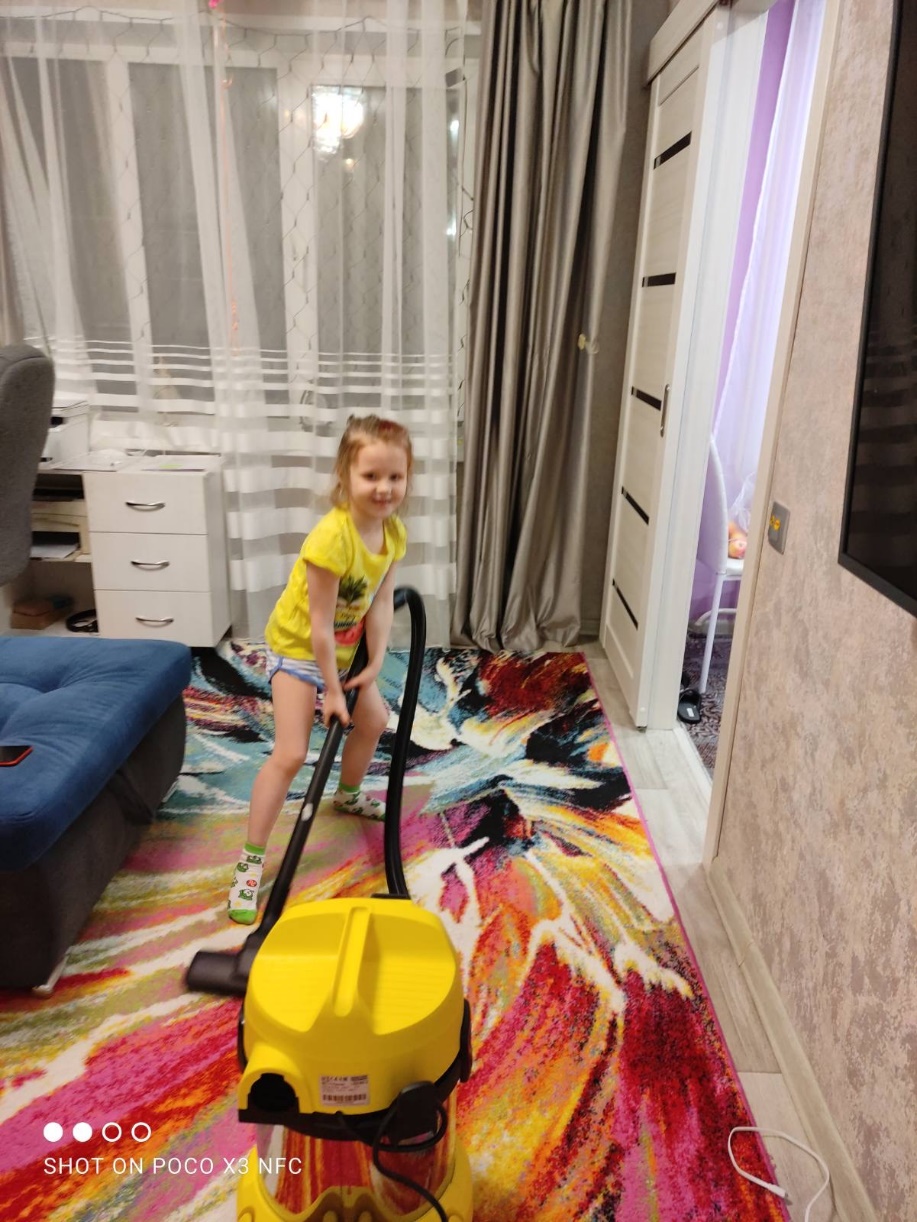 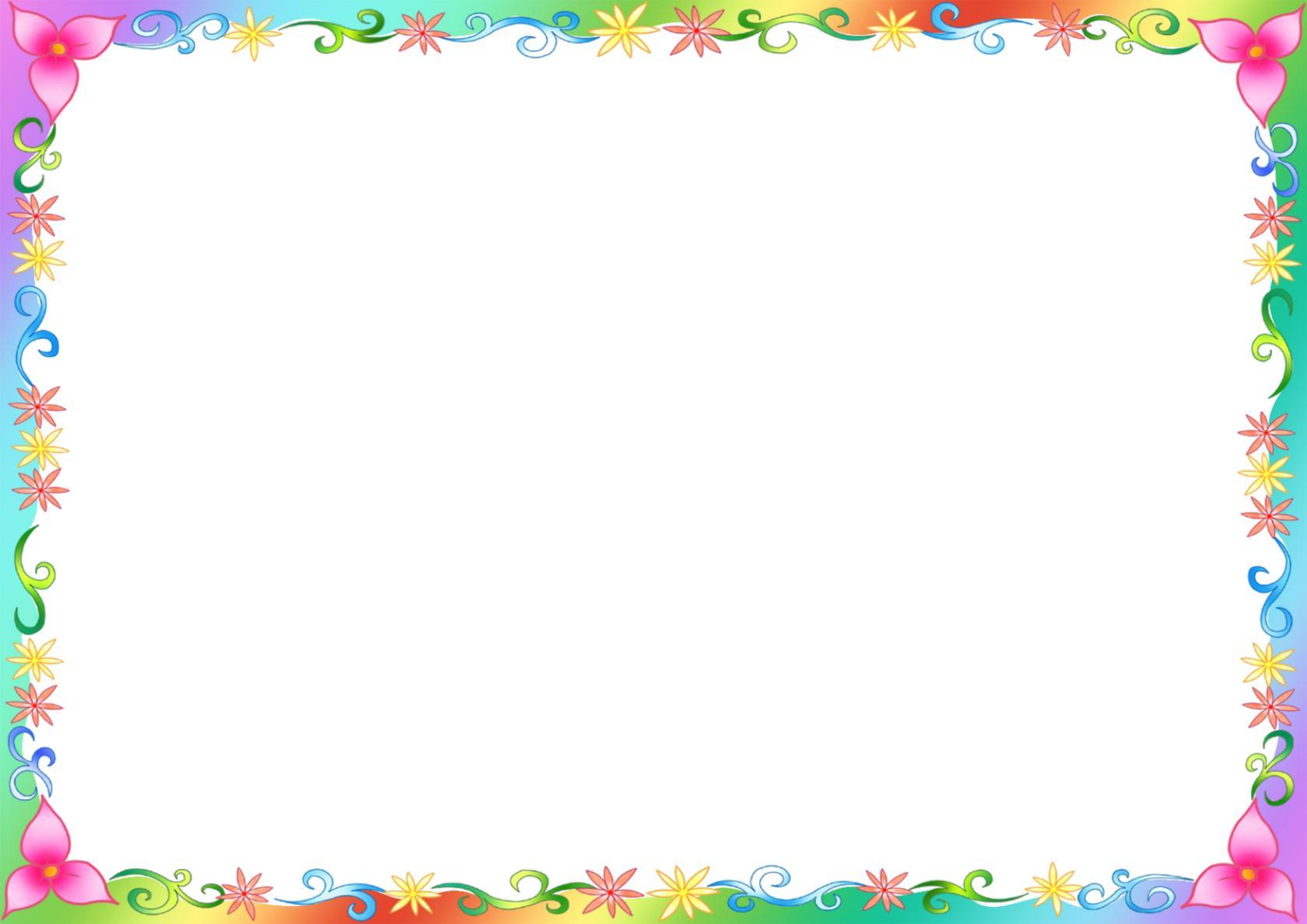 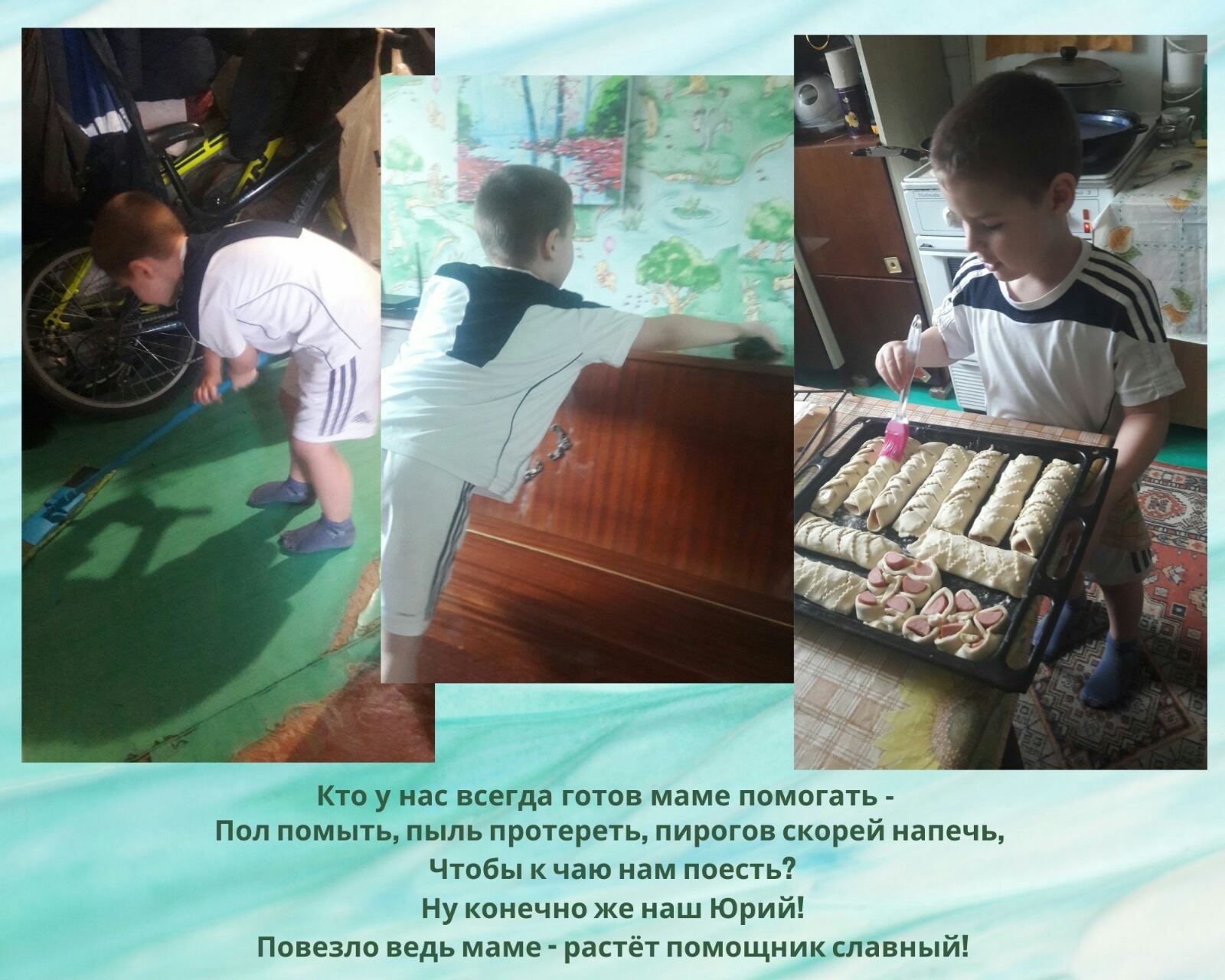 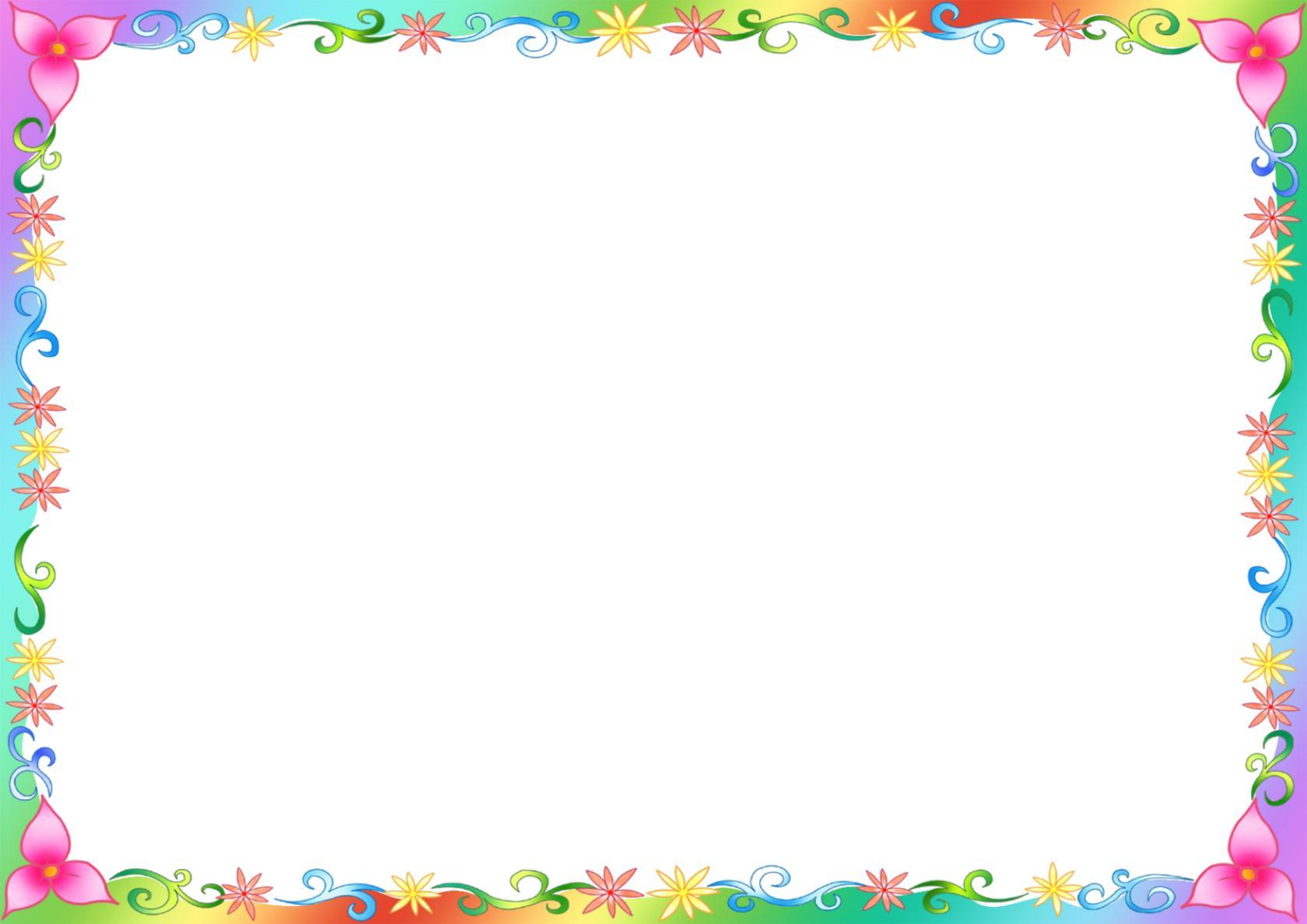 Катя всегда при деле. Помогает маме снять с сушилки постиранные вещи, собирает картину из пазлов, а может и рыбку поймать!
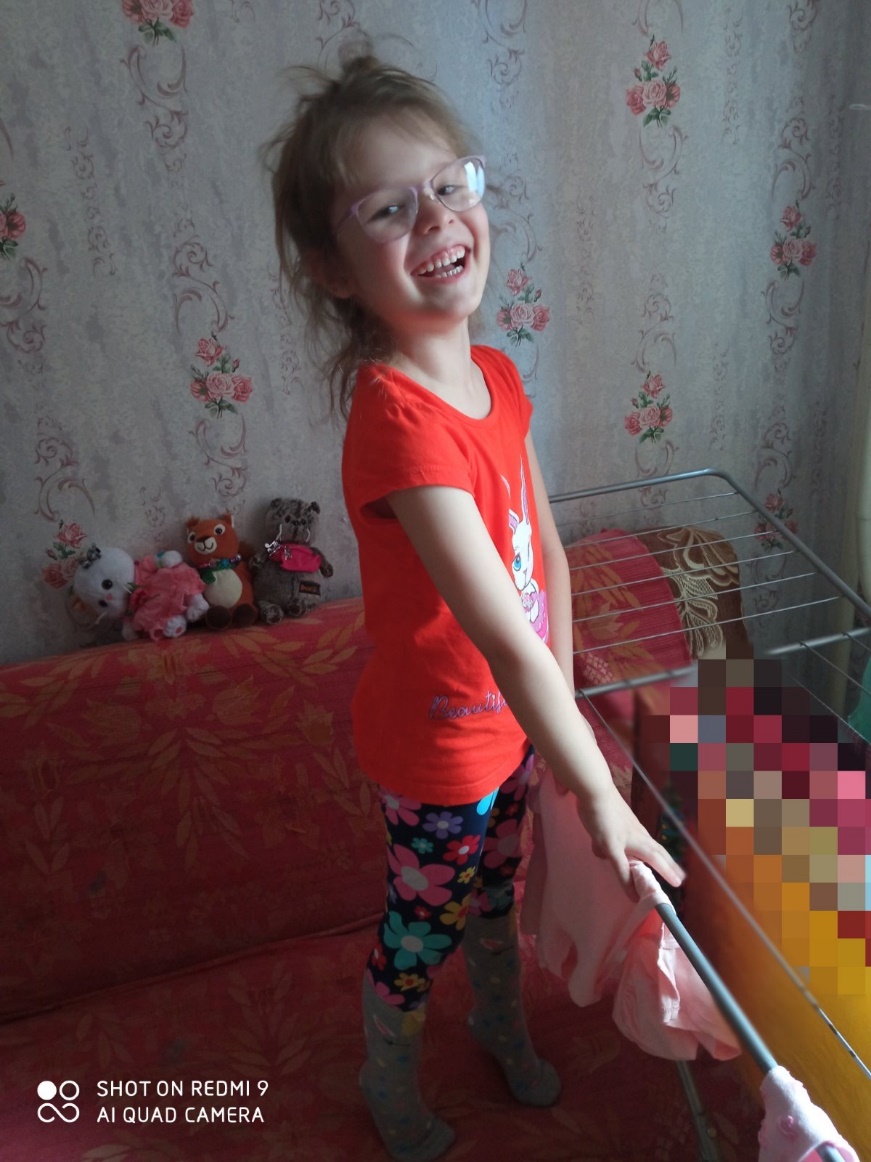 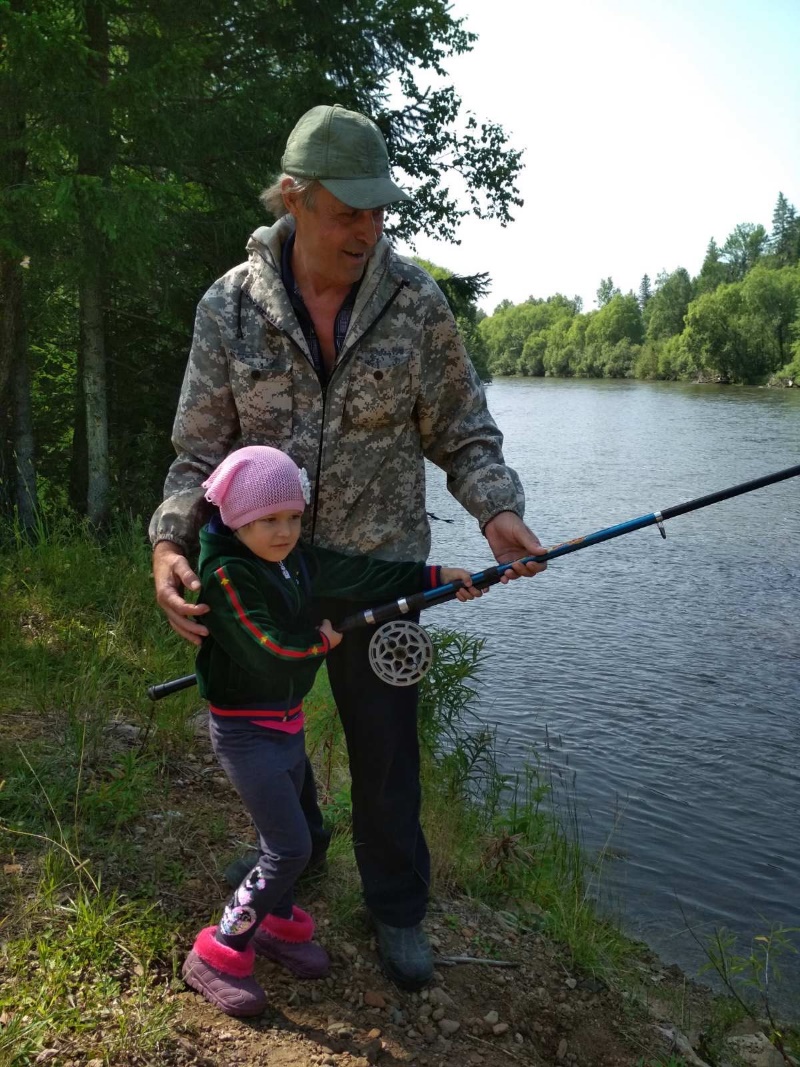 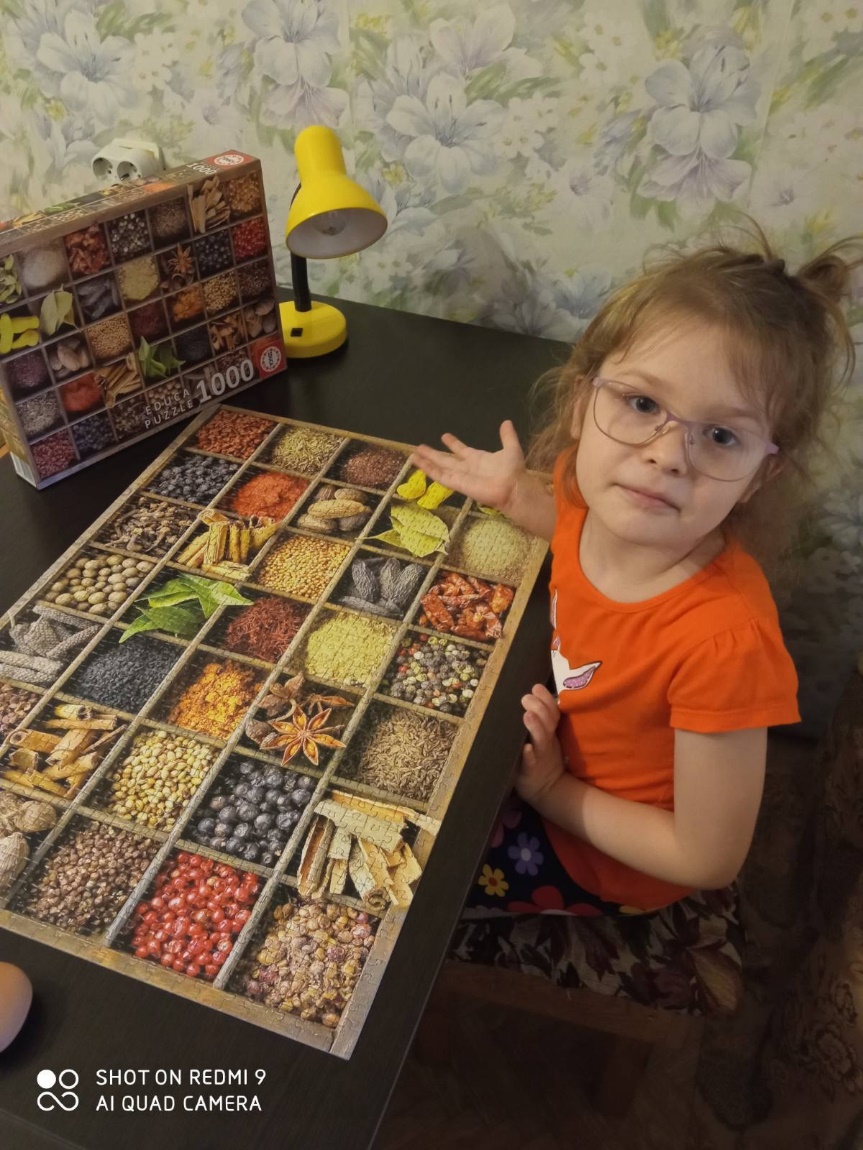 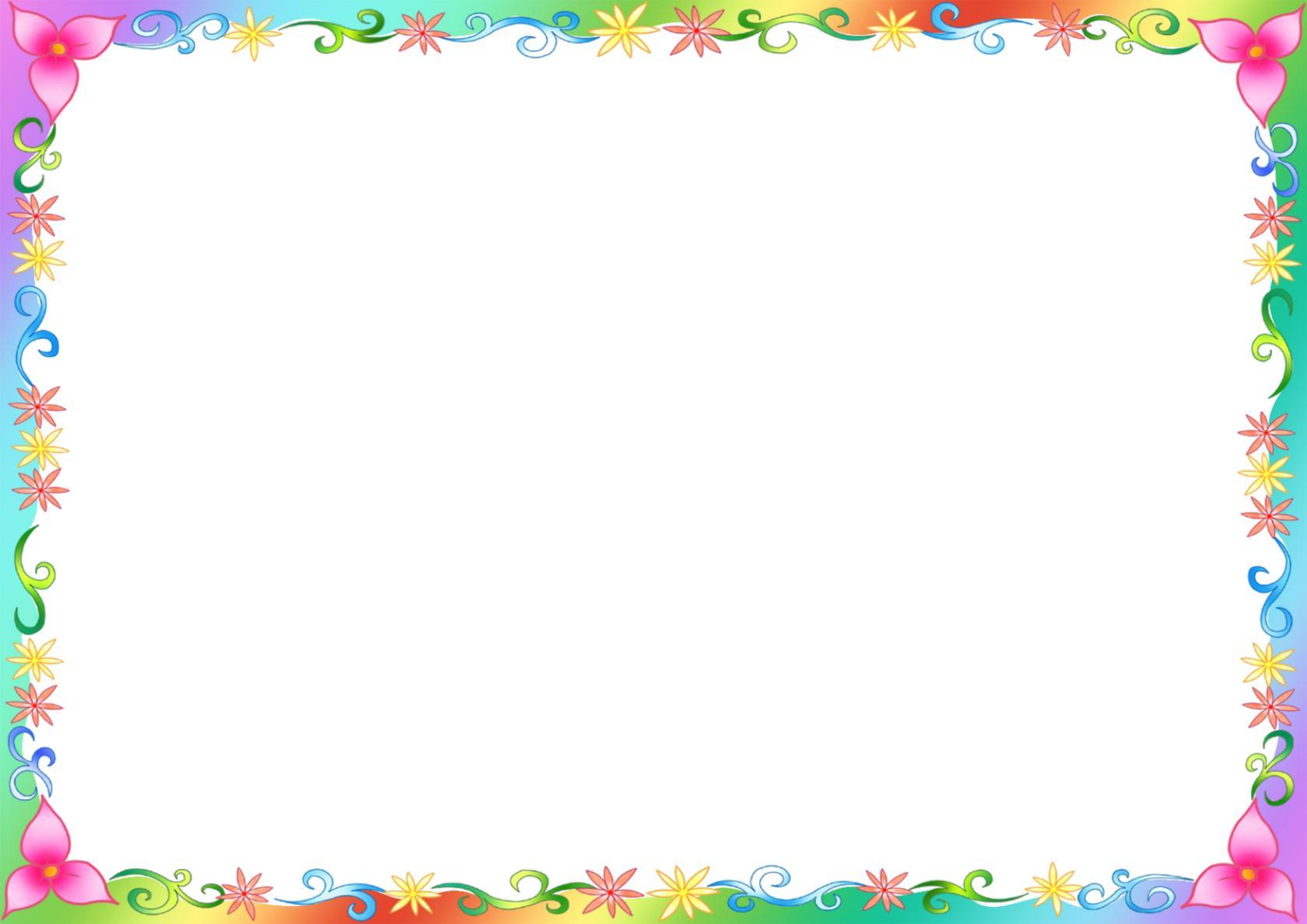 Семён ежедневно  дома выносит и выбрасывает мусор.
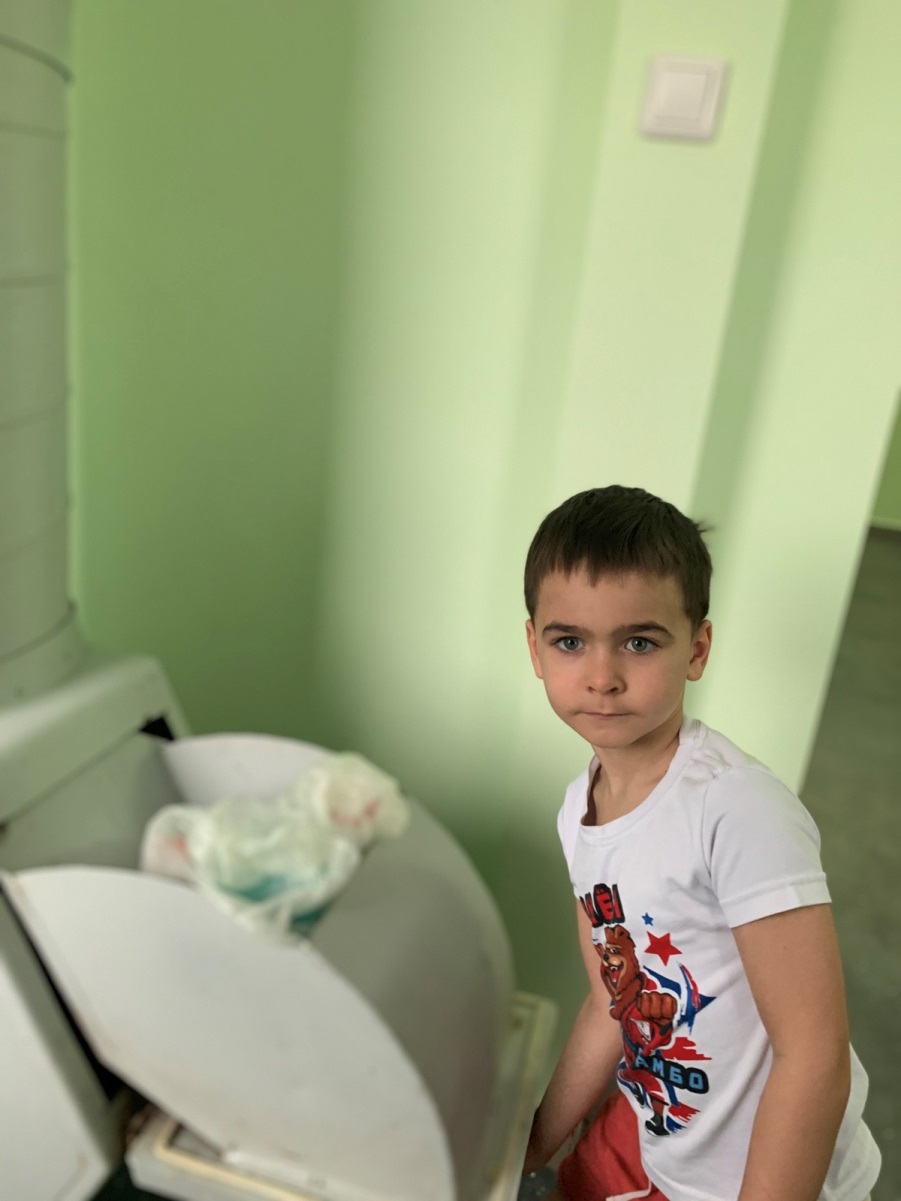 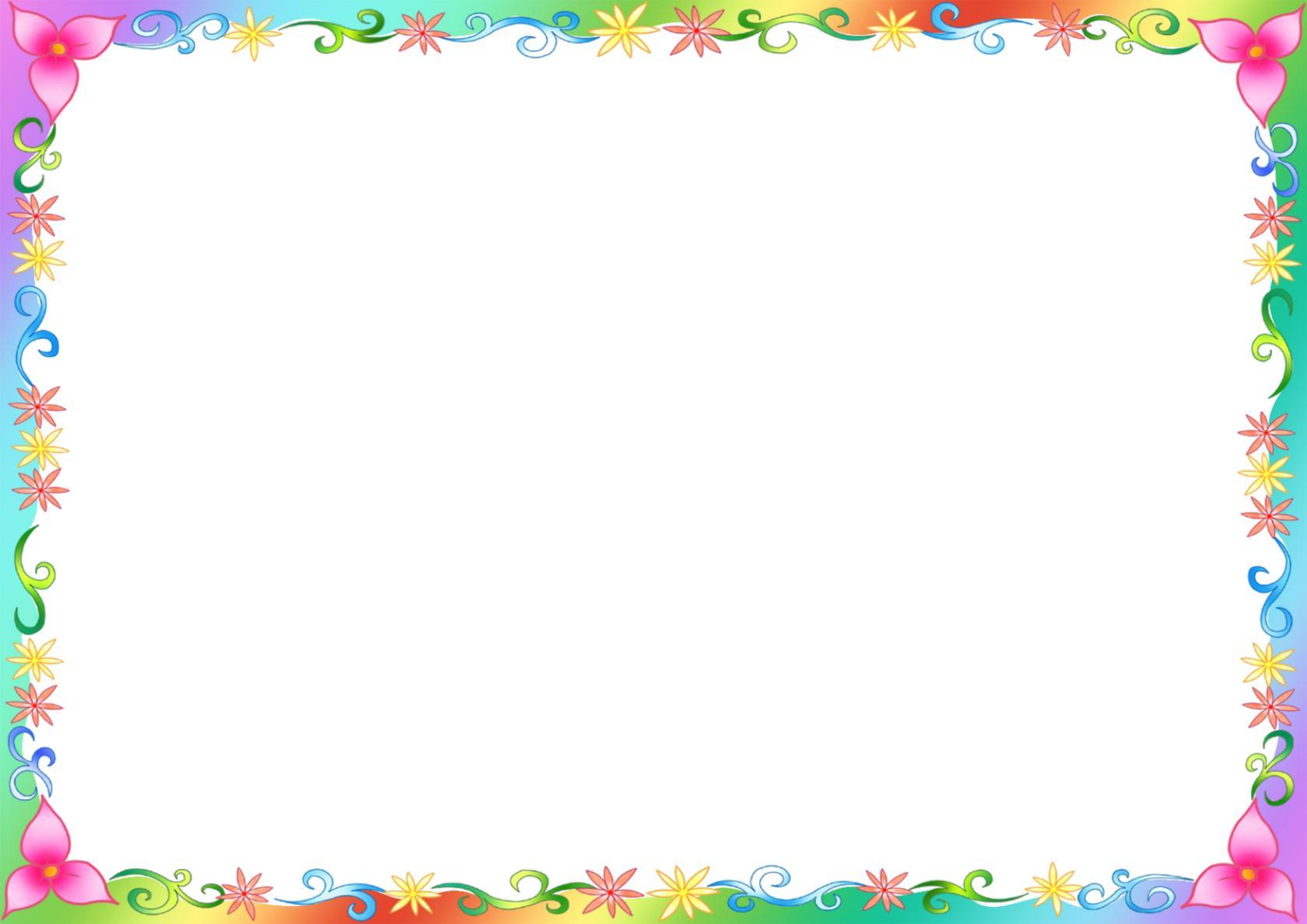 Гена помогает дома бабушке, наводит порядок.
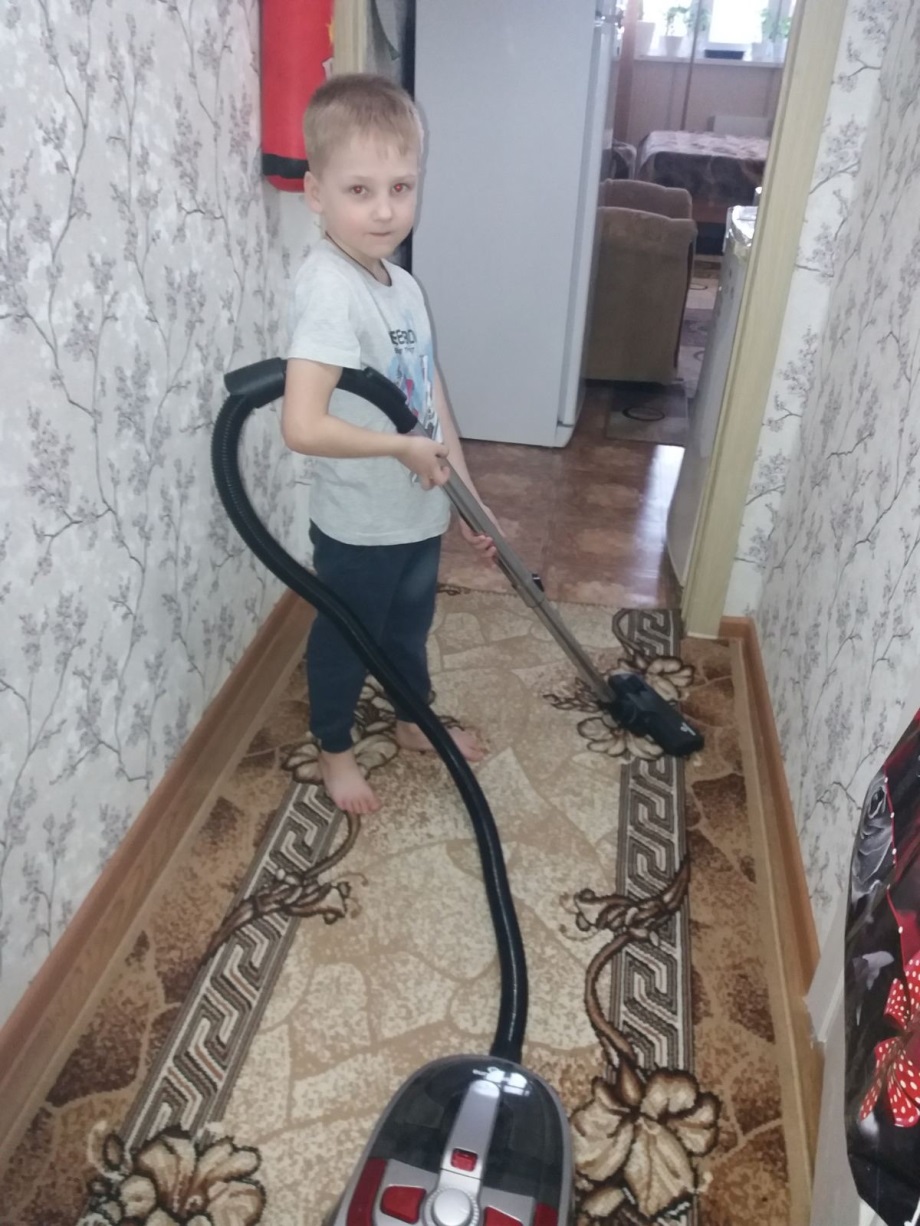 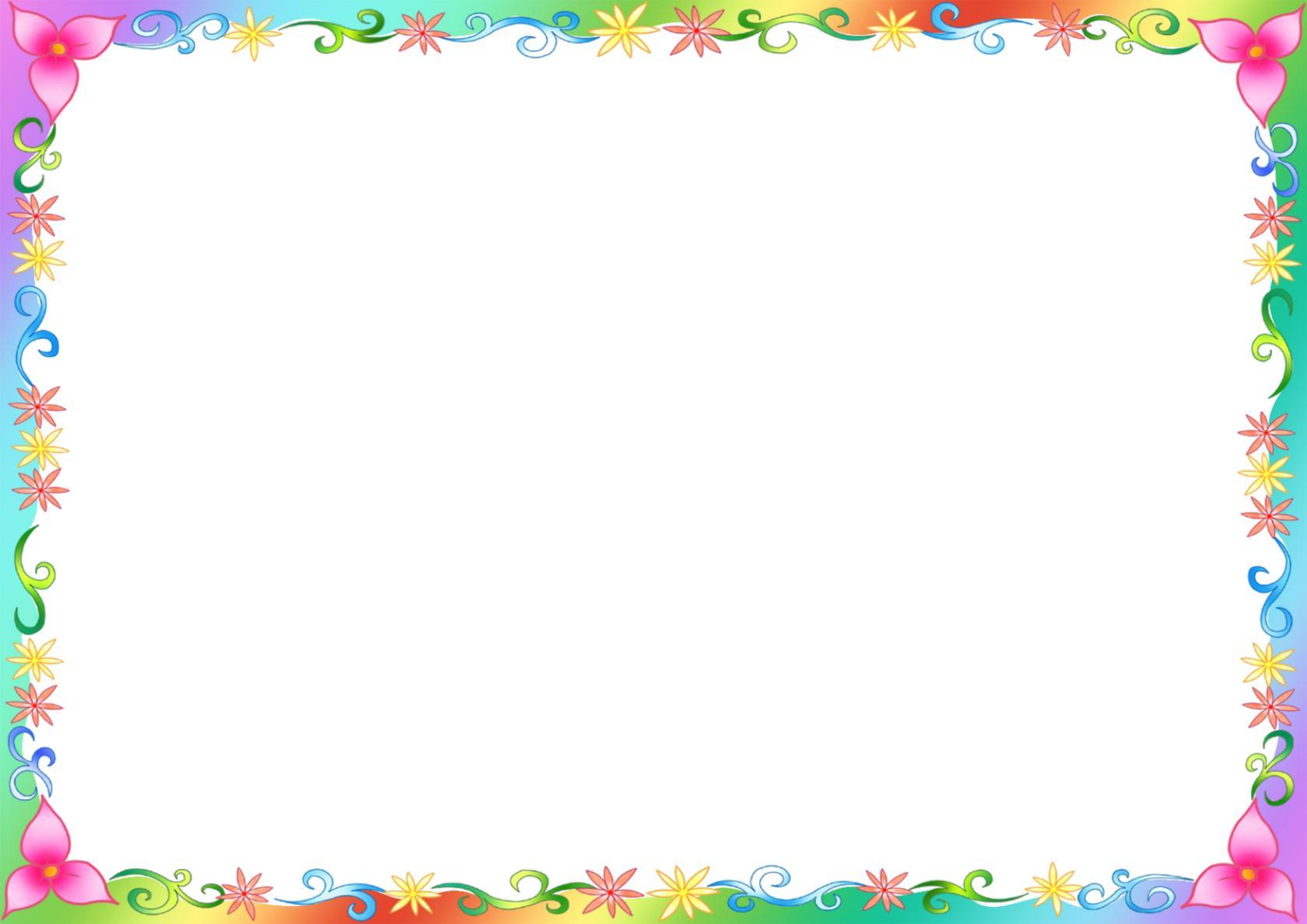 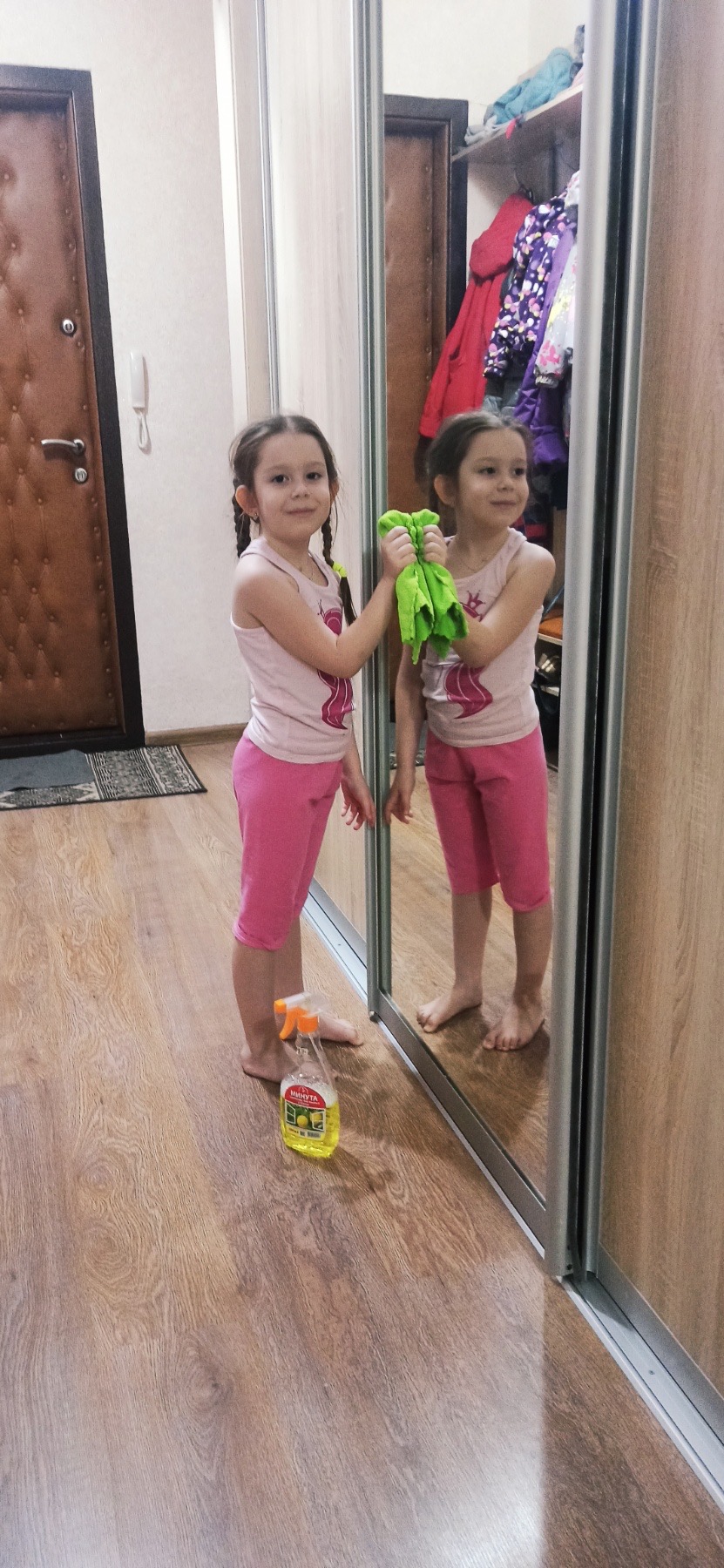 У Алисы всегда дома зеркала блестят и сверкают.
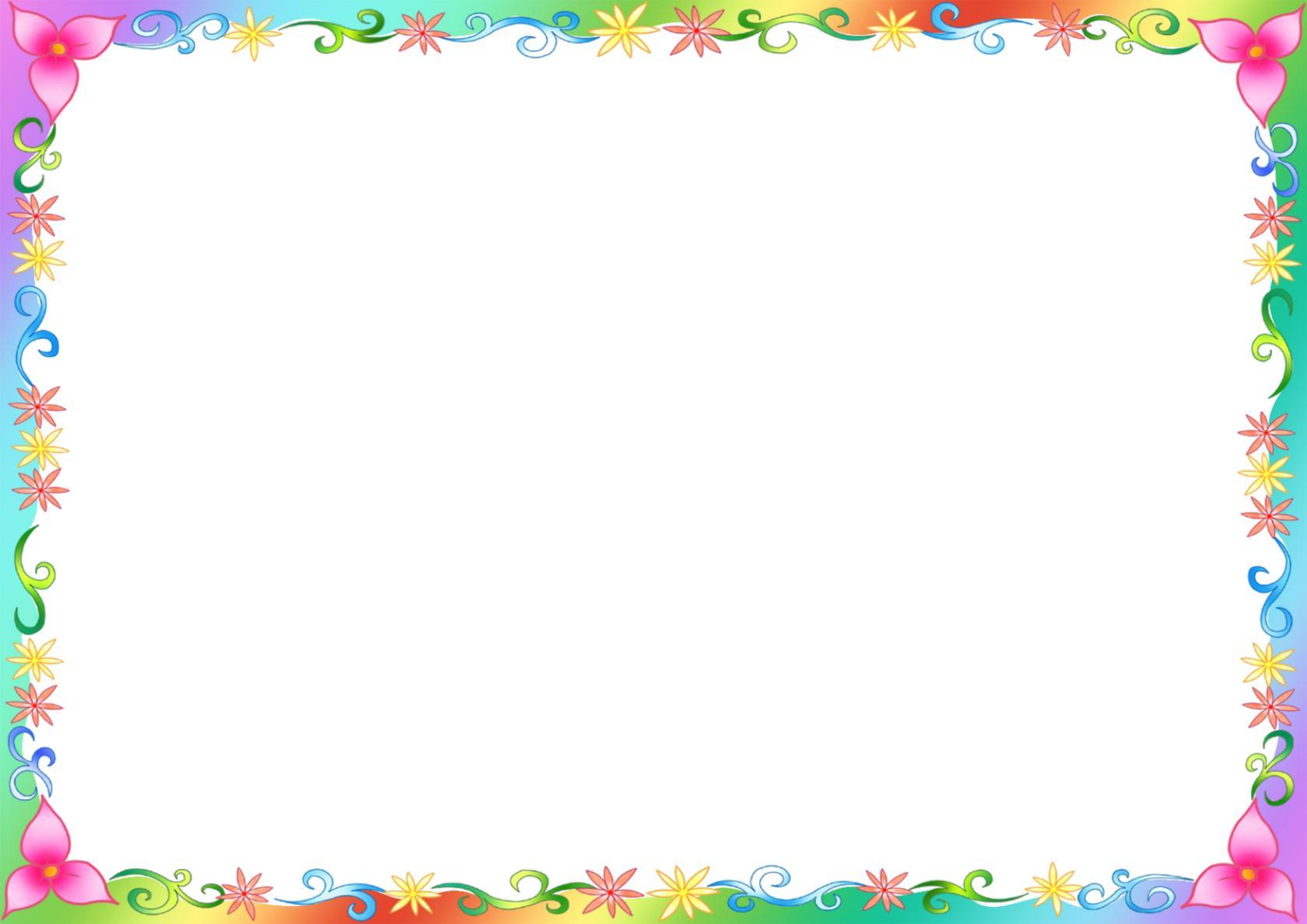 Матвей дома моет посуду и чистит раковину.
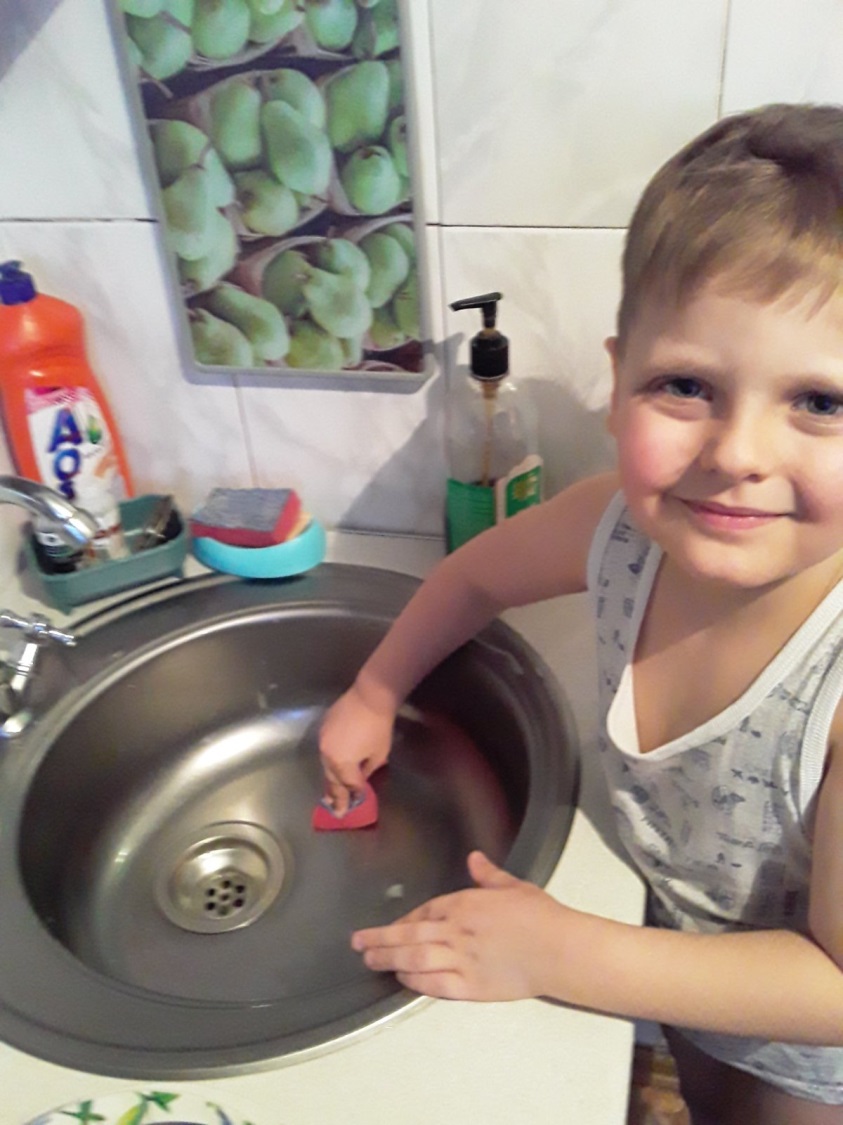 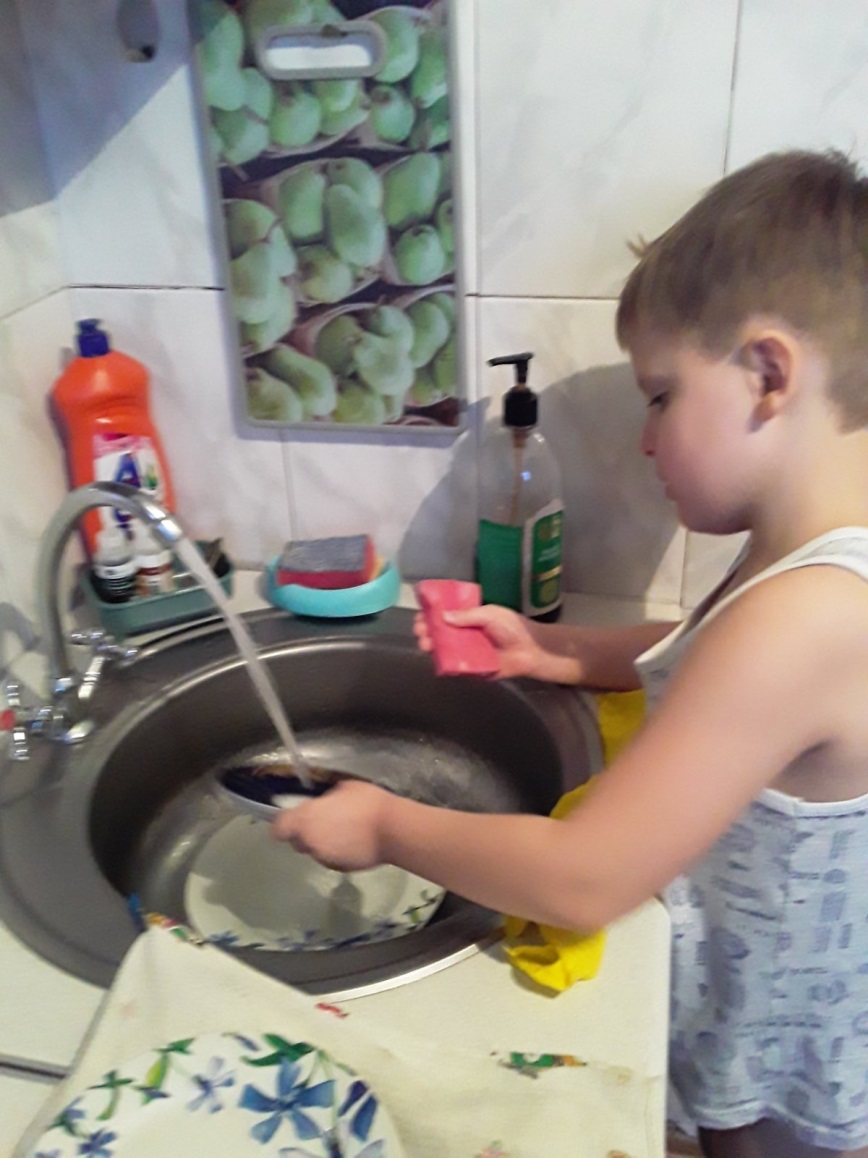 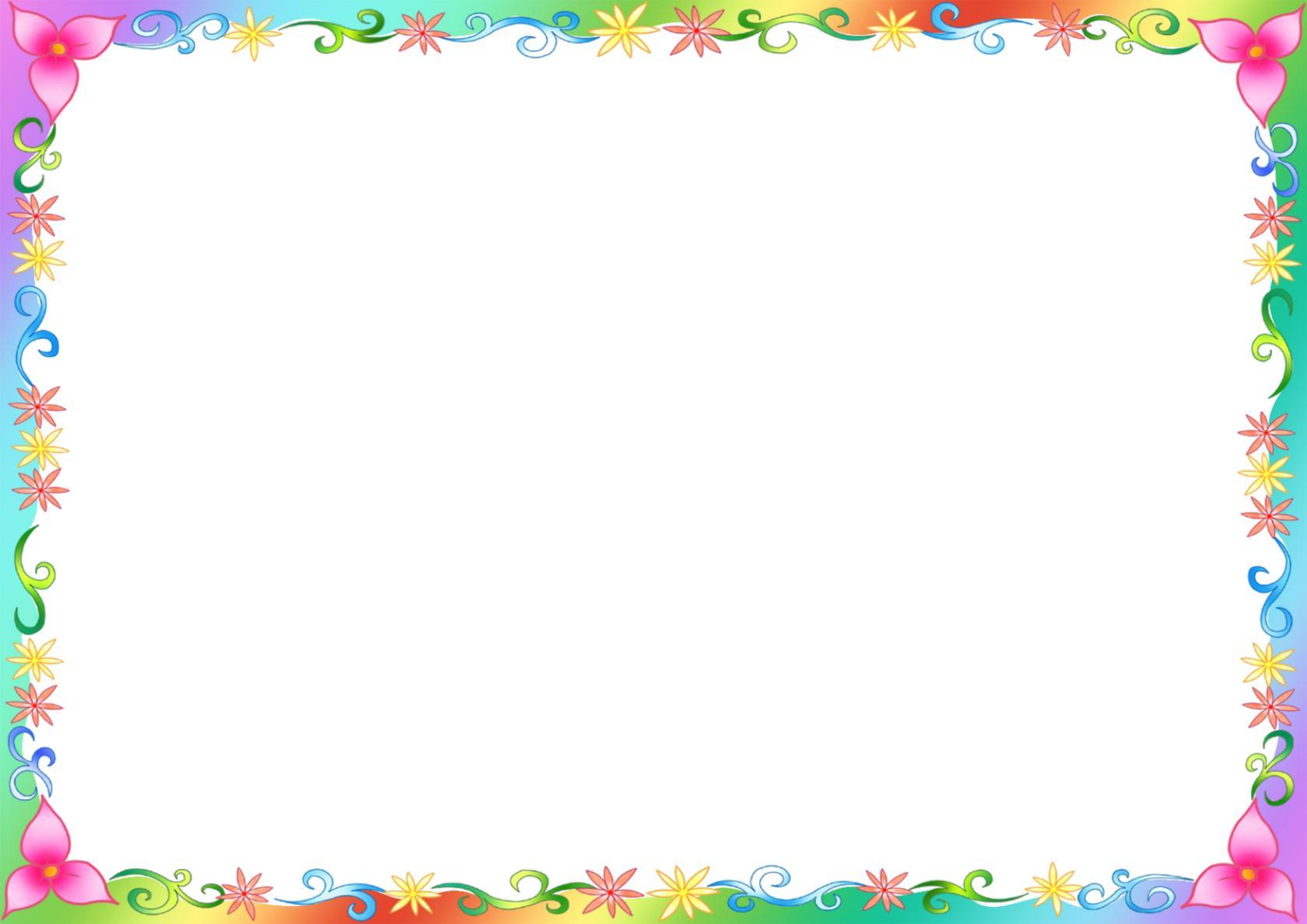 Ярик сегодня приготовил вкусный ужин
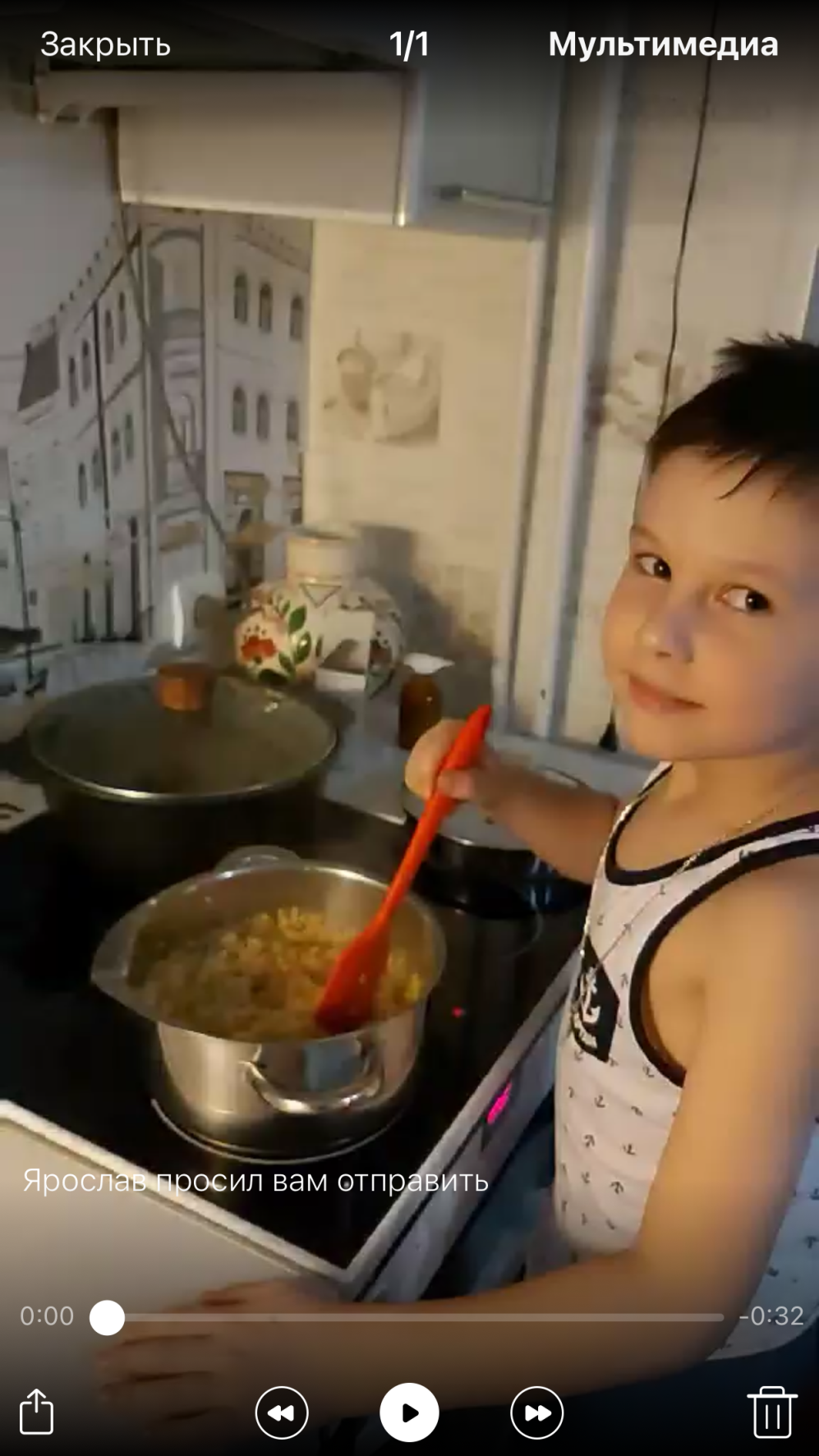 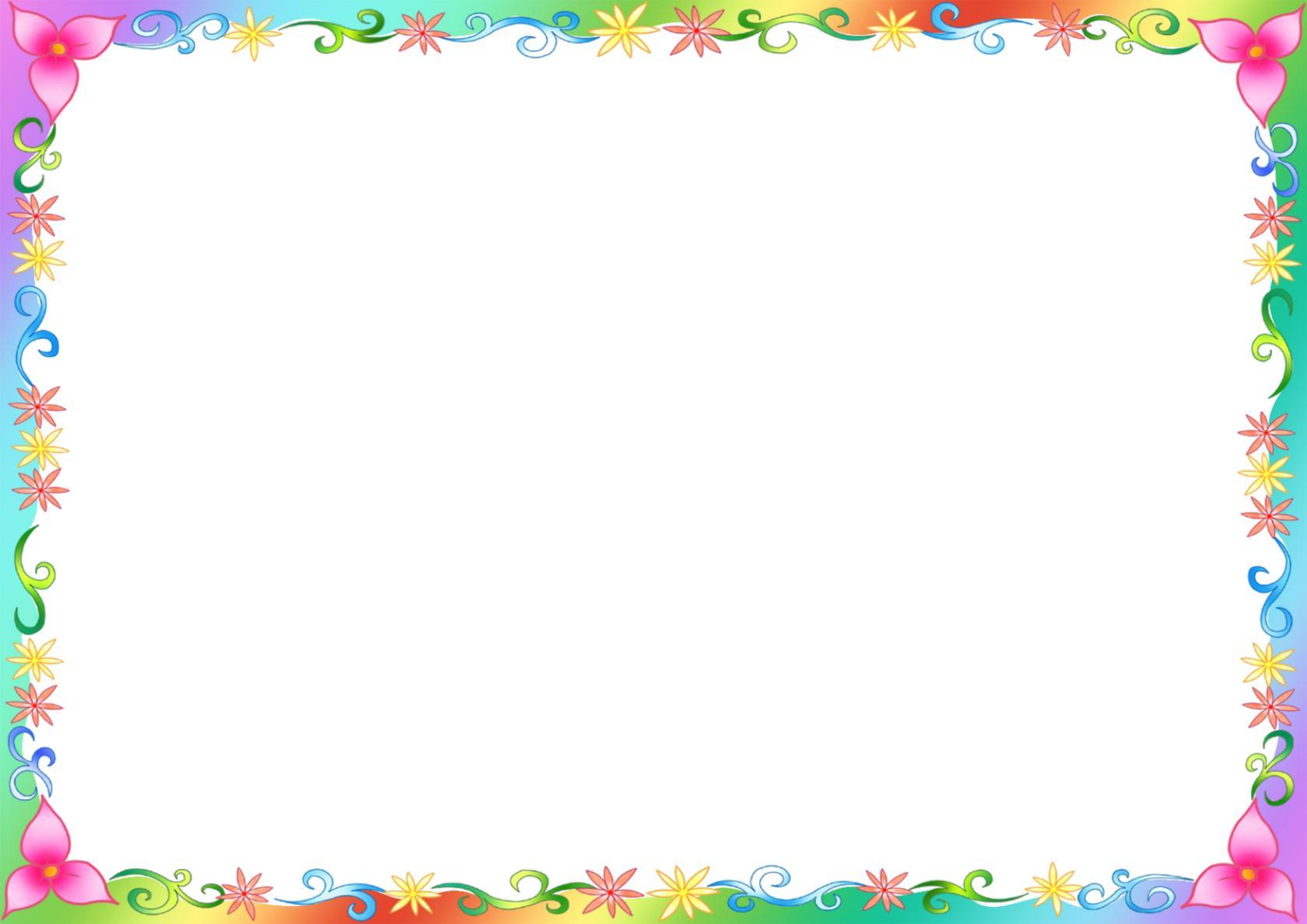 Трудимся мы каждый день и трудиться нам не лень!
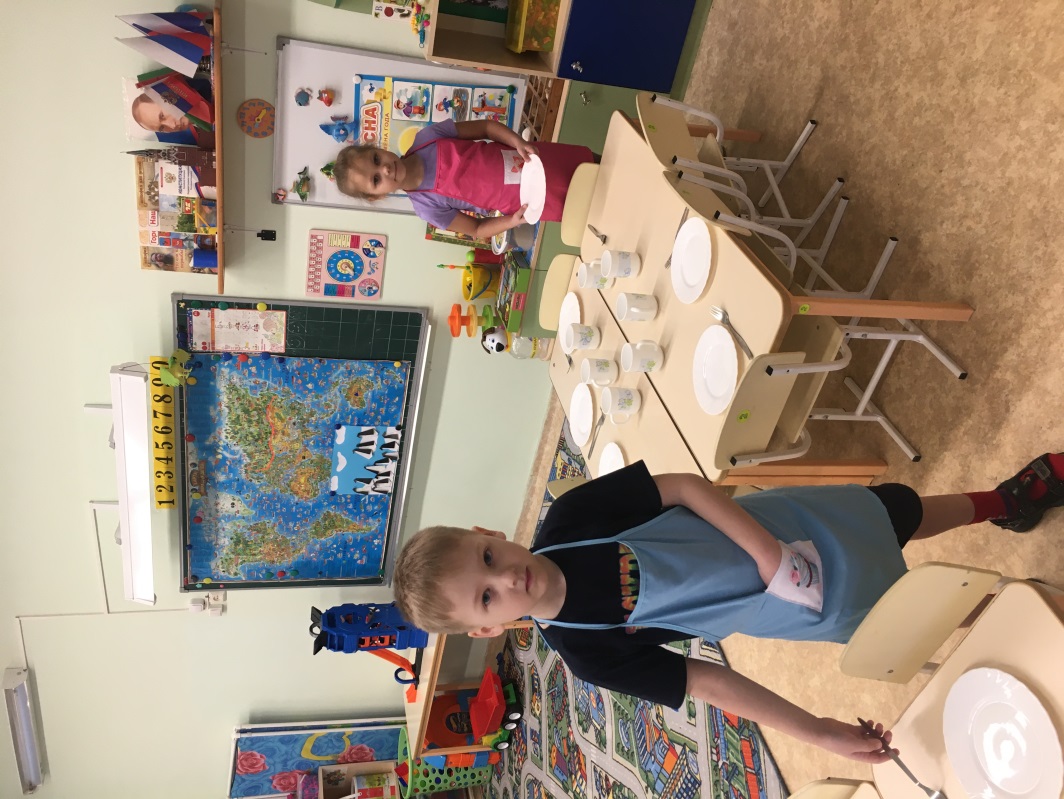 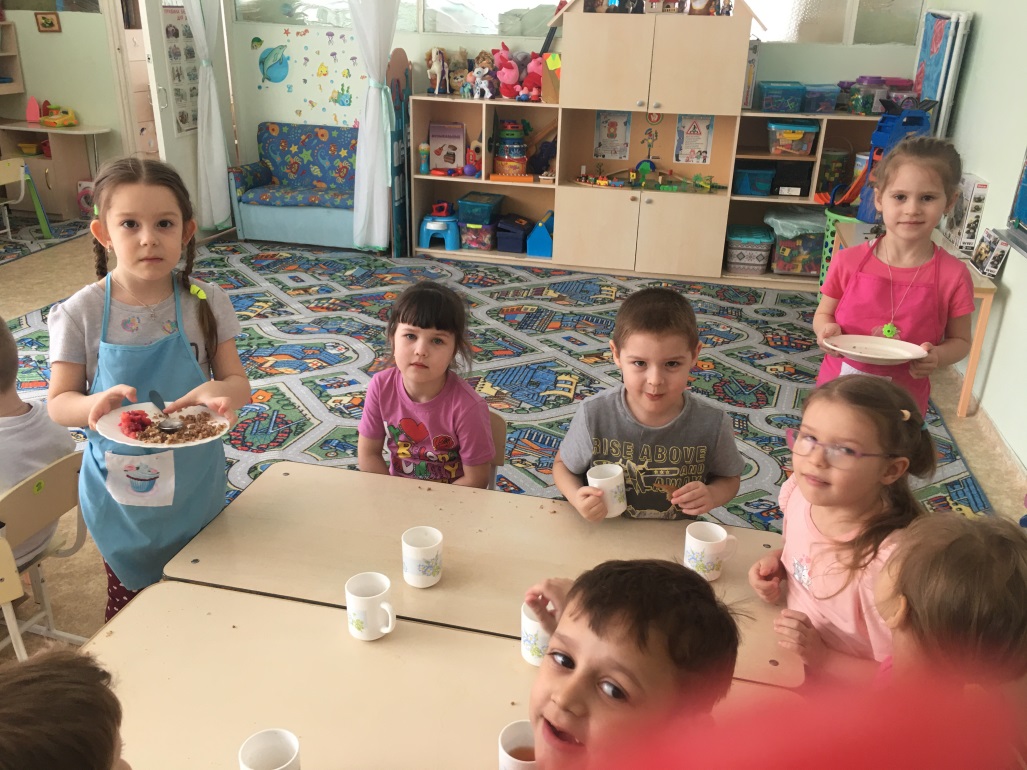 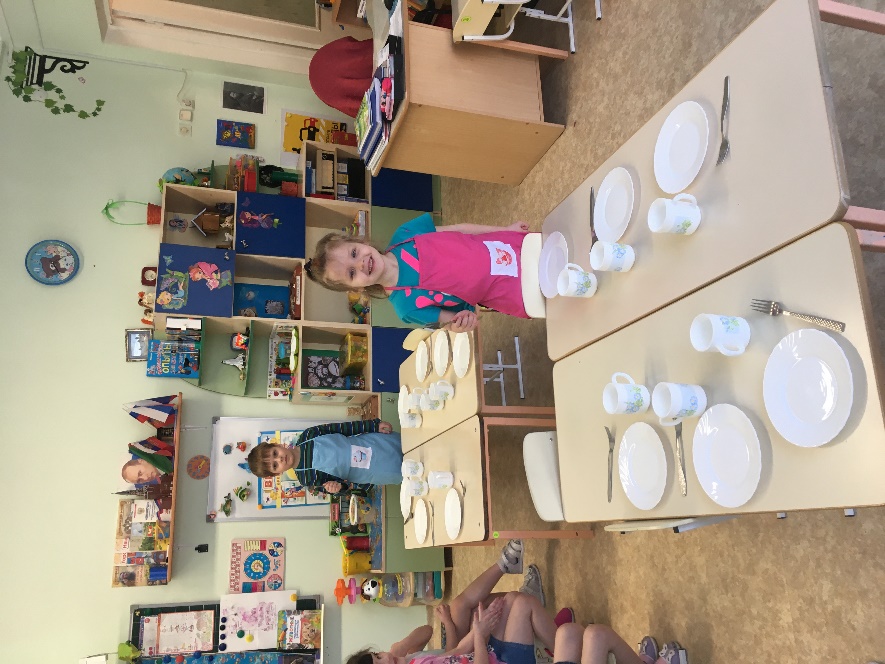 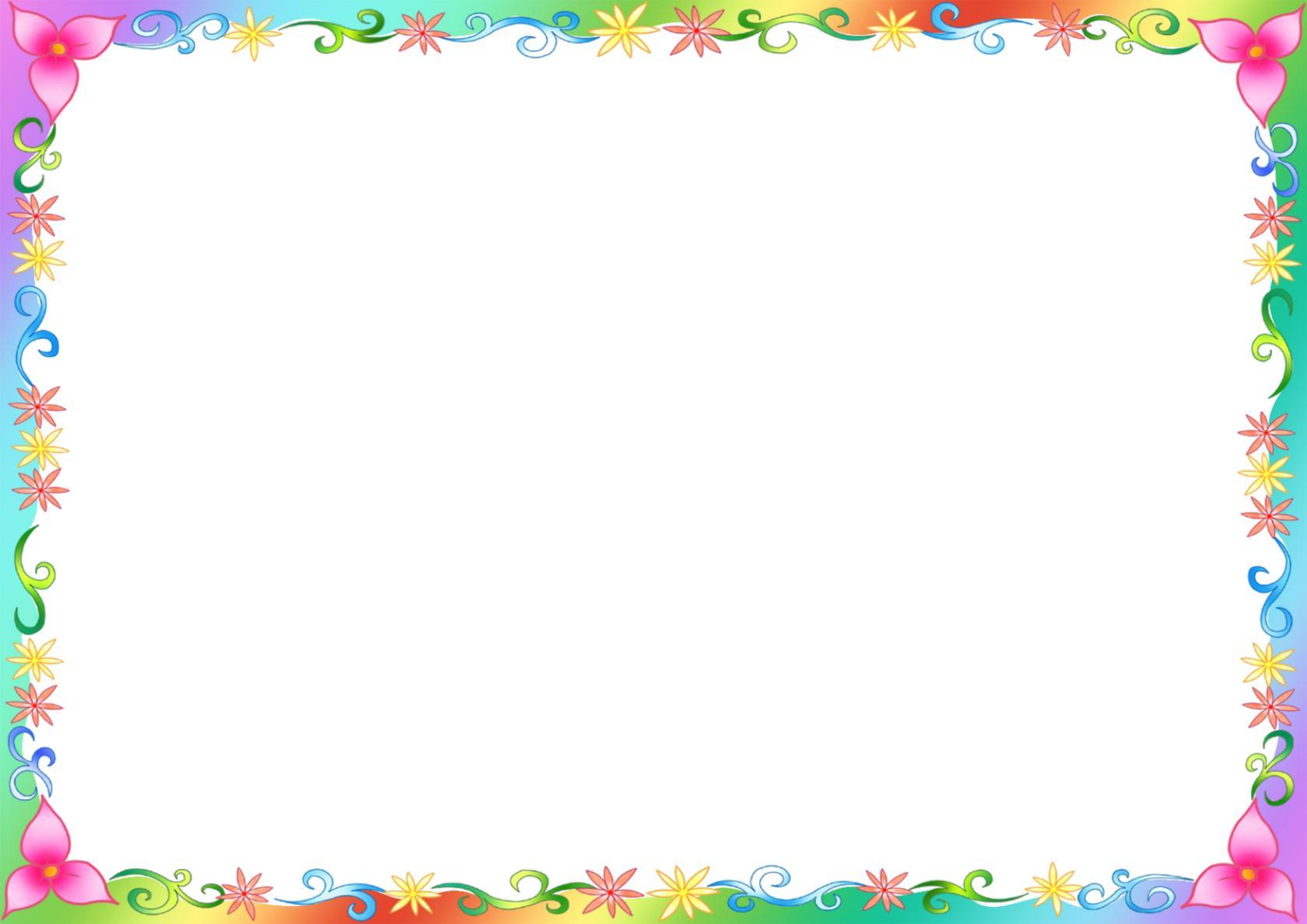 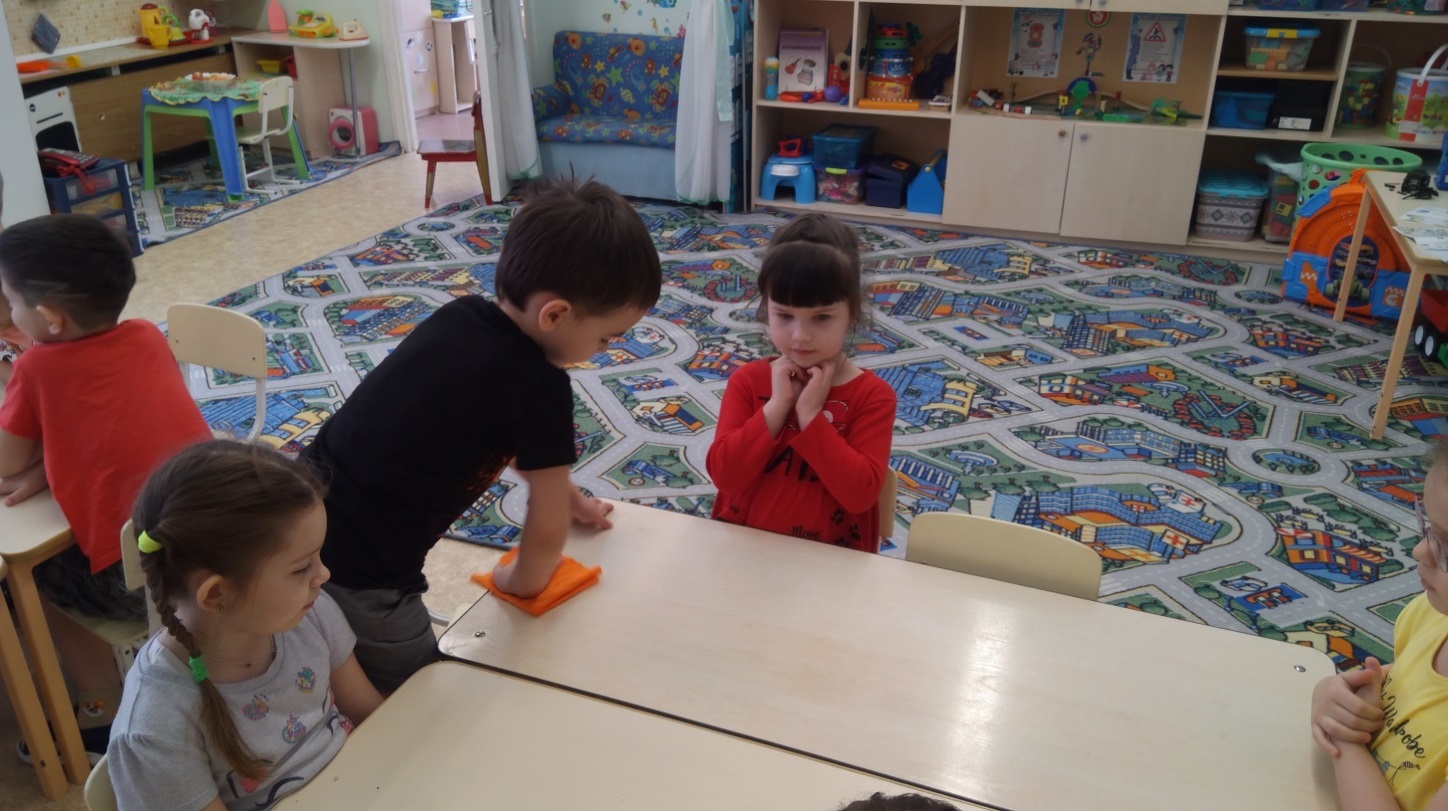 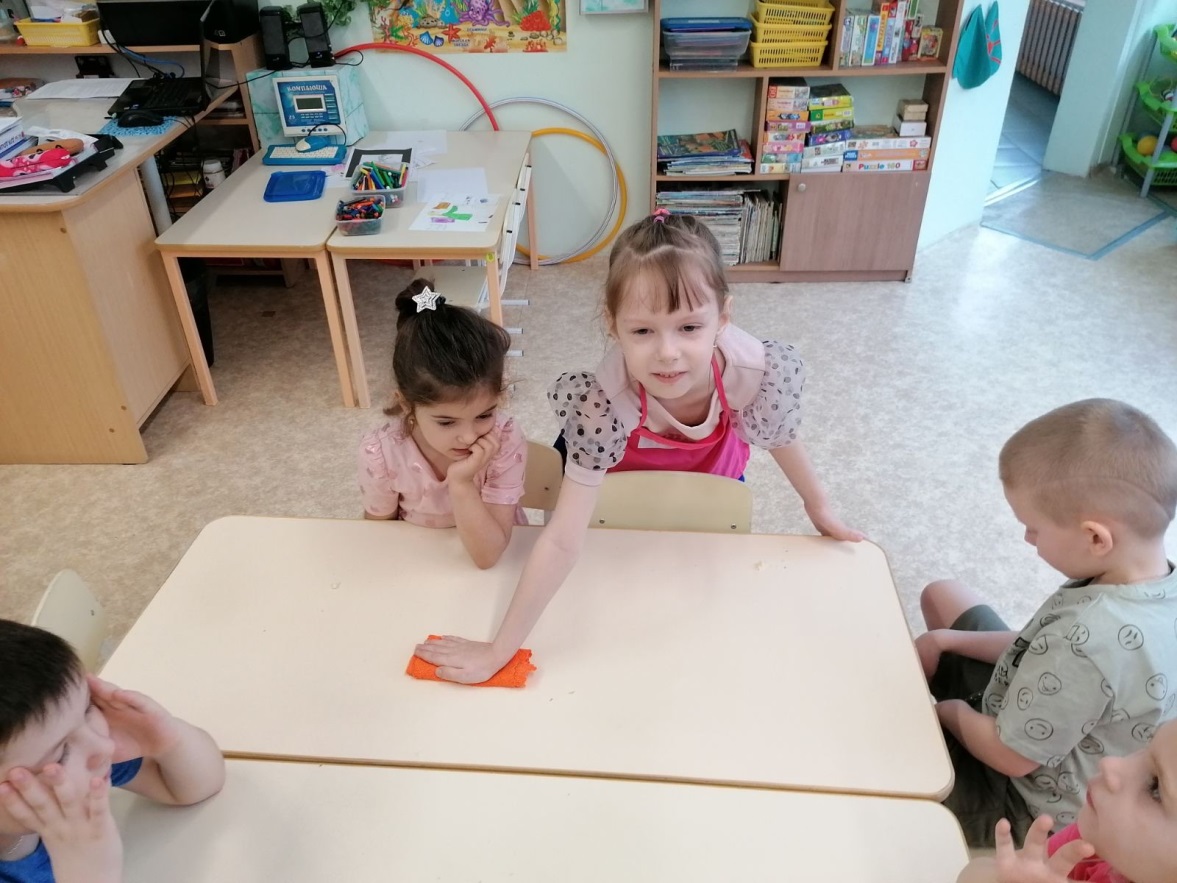 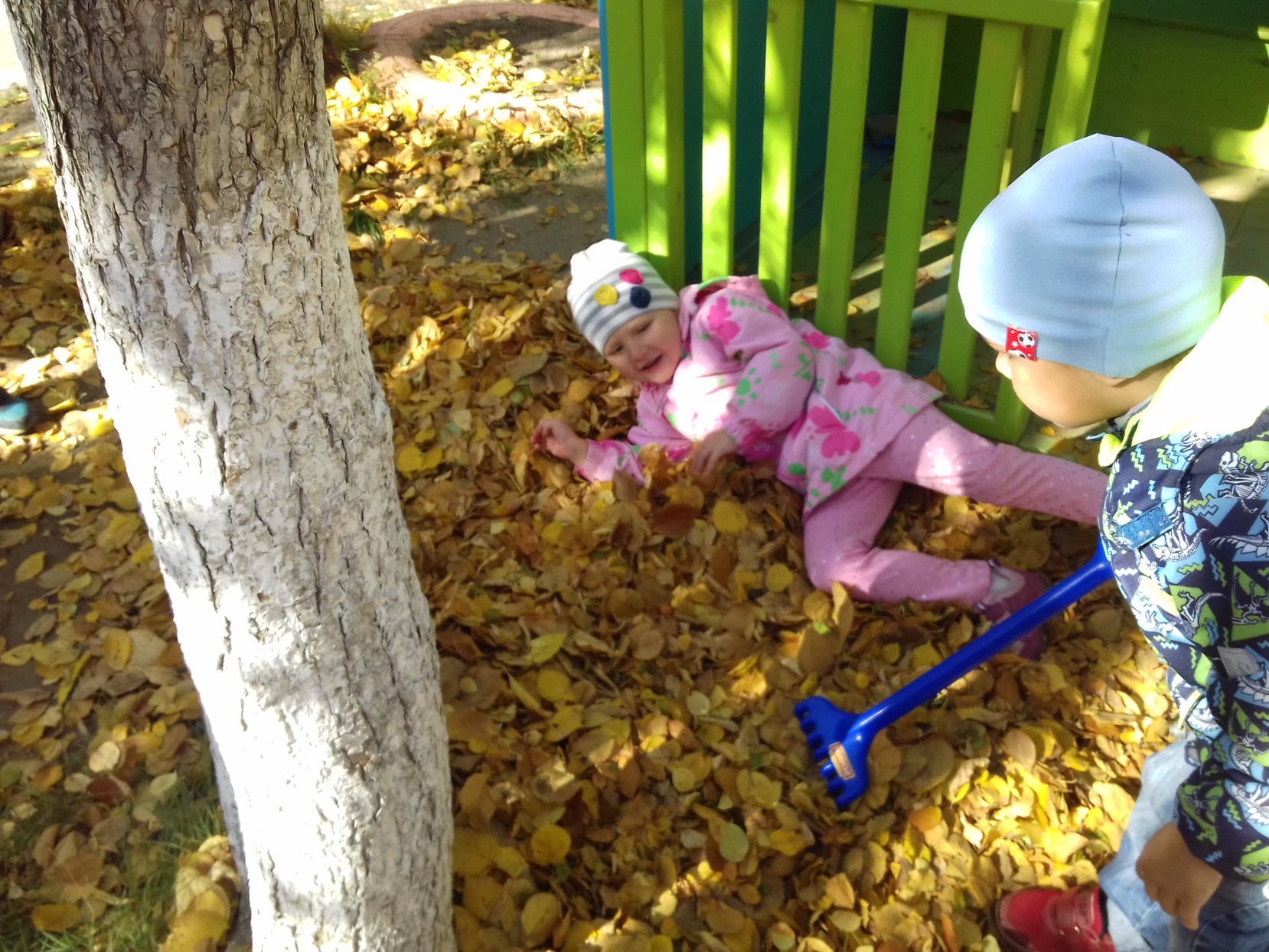 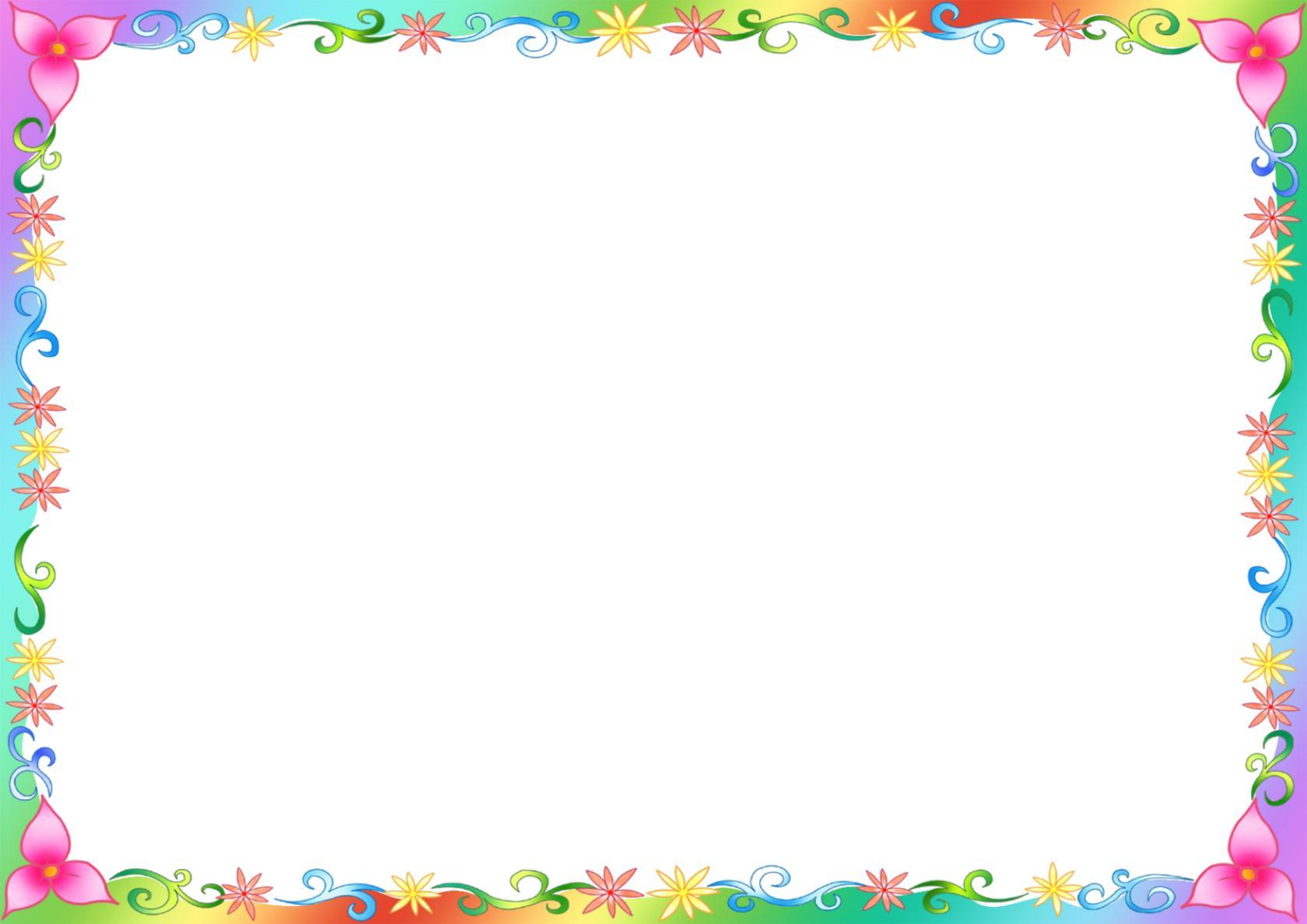 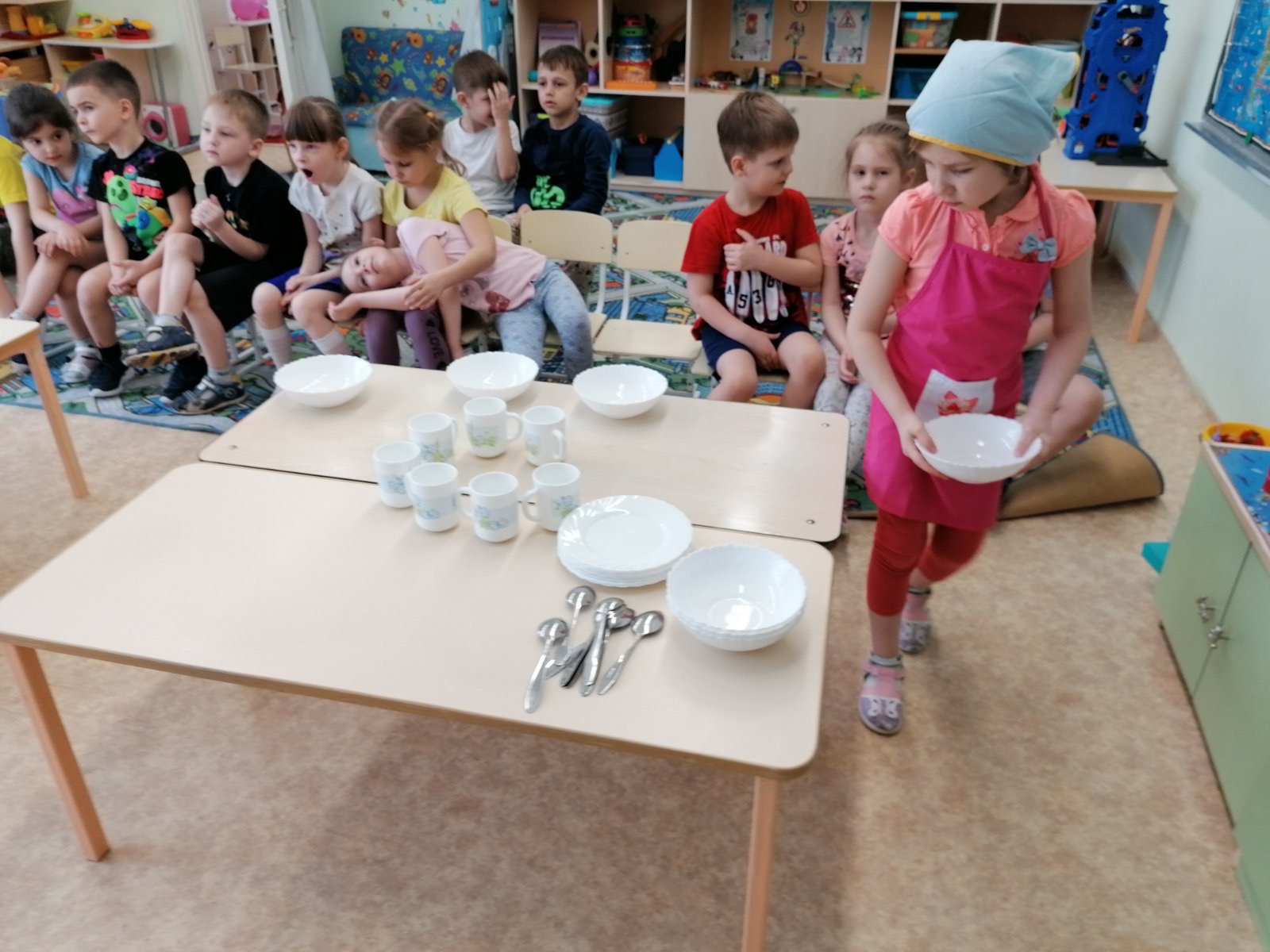 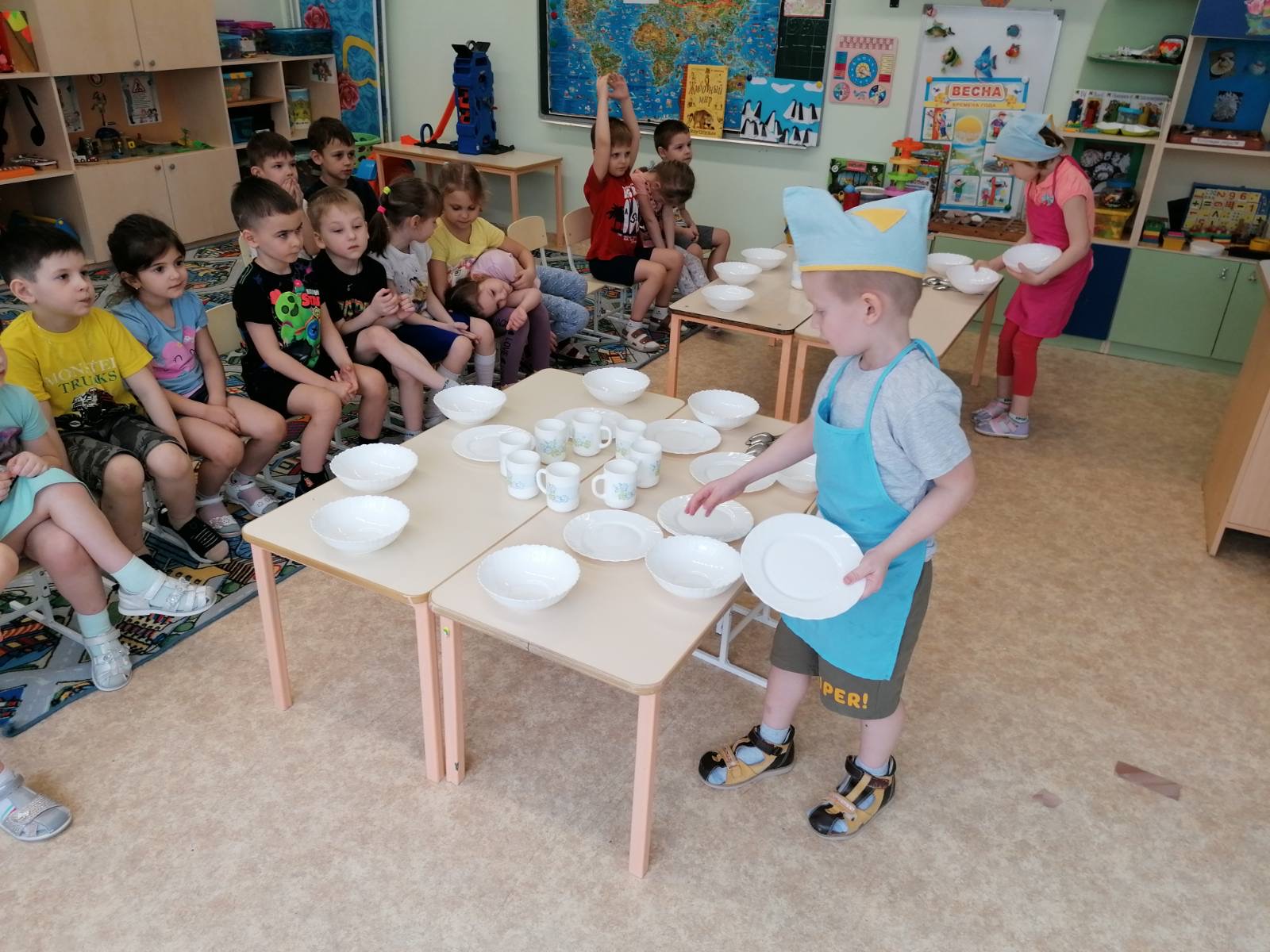 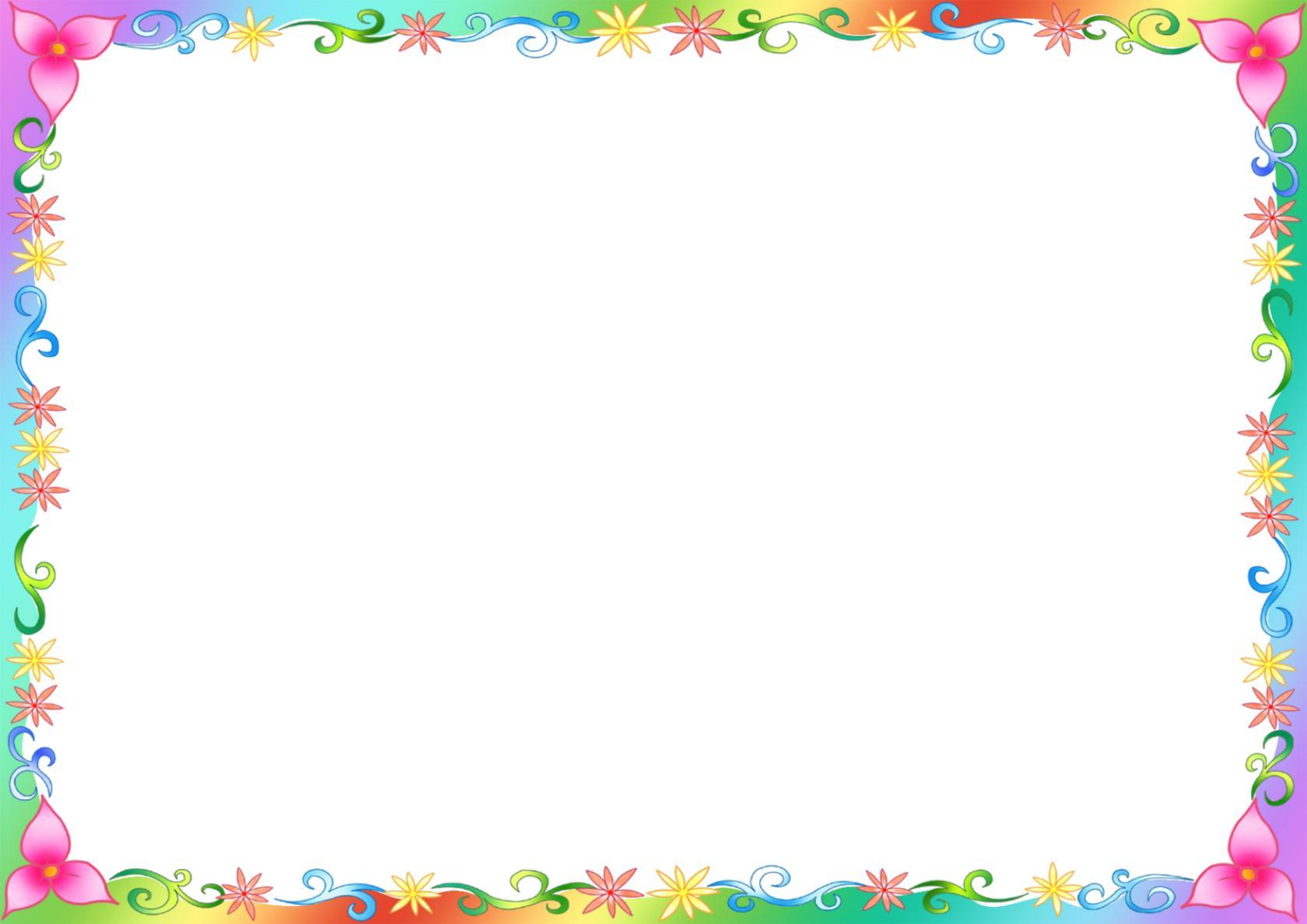 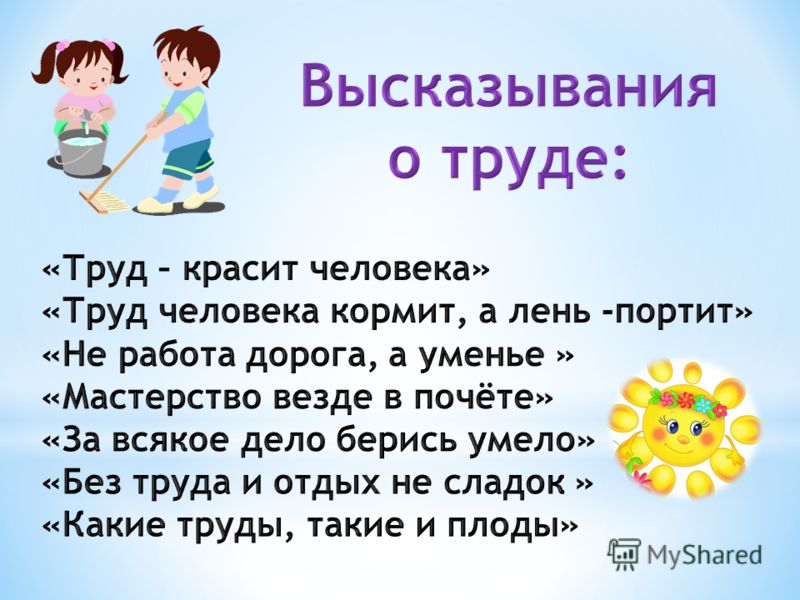 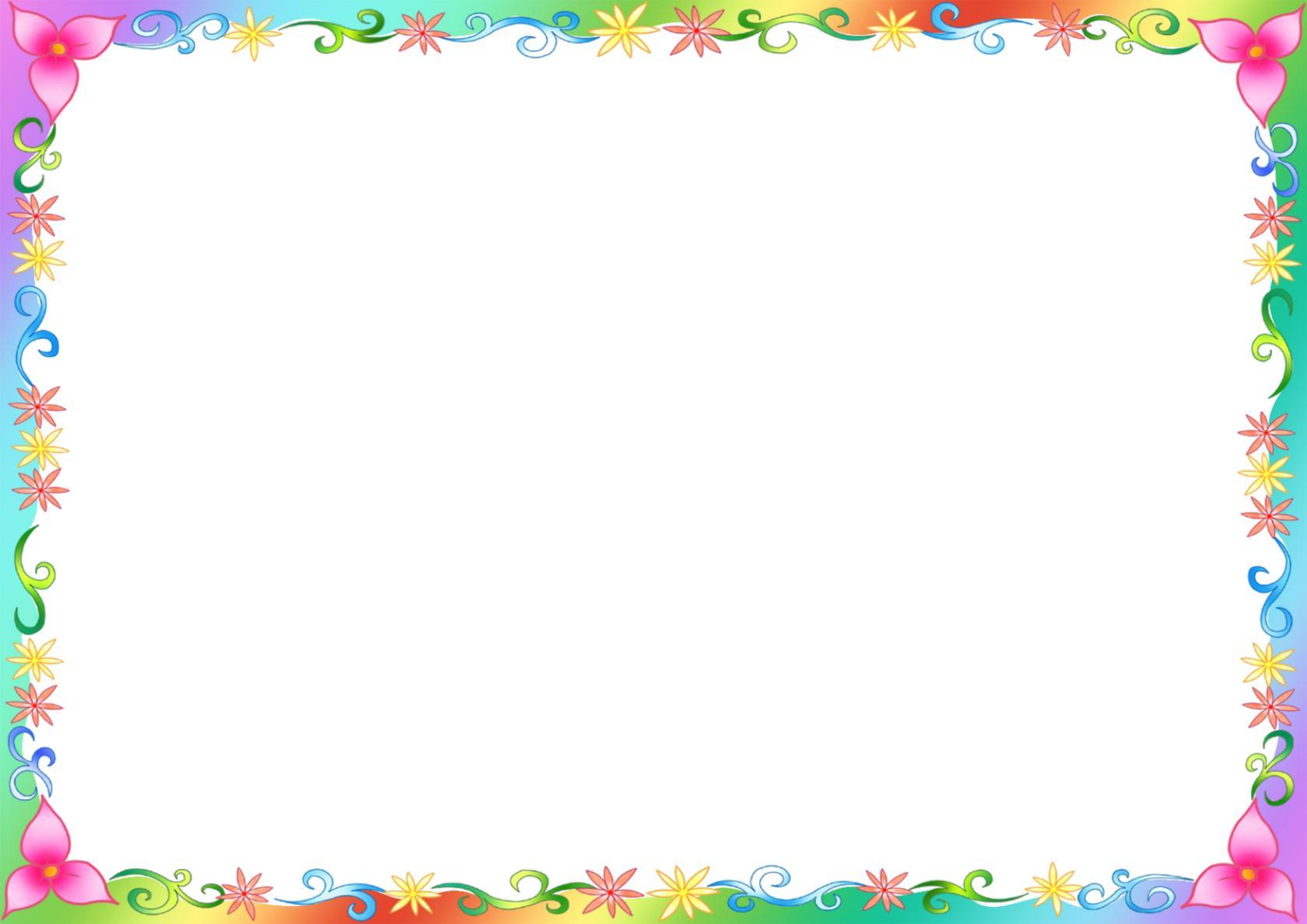 Спасибо за внимание!
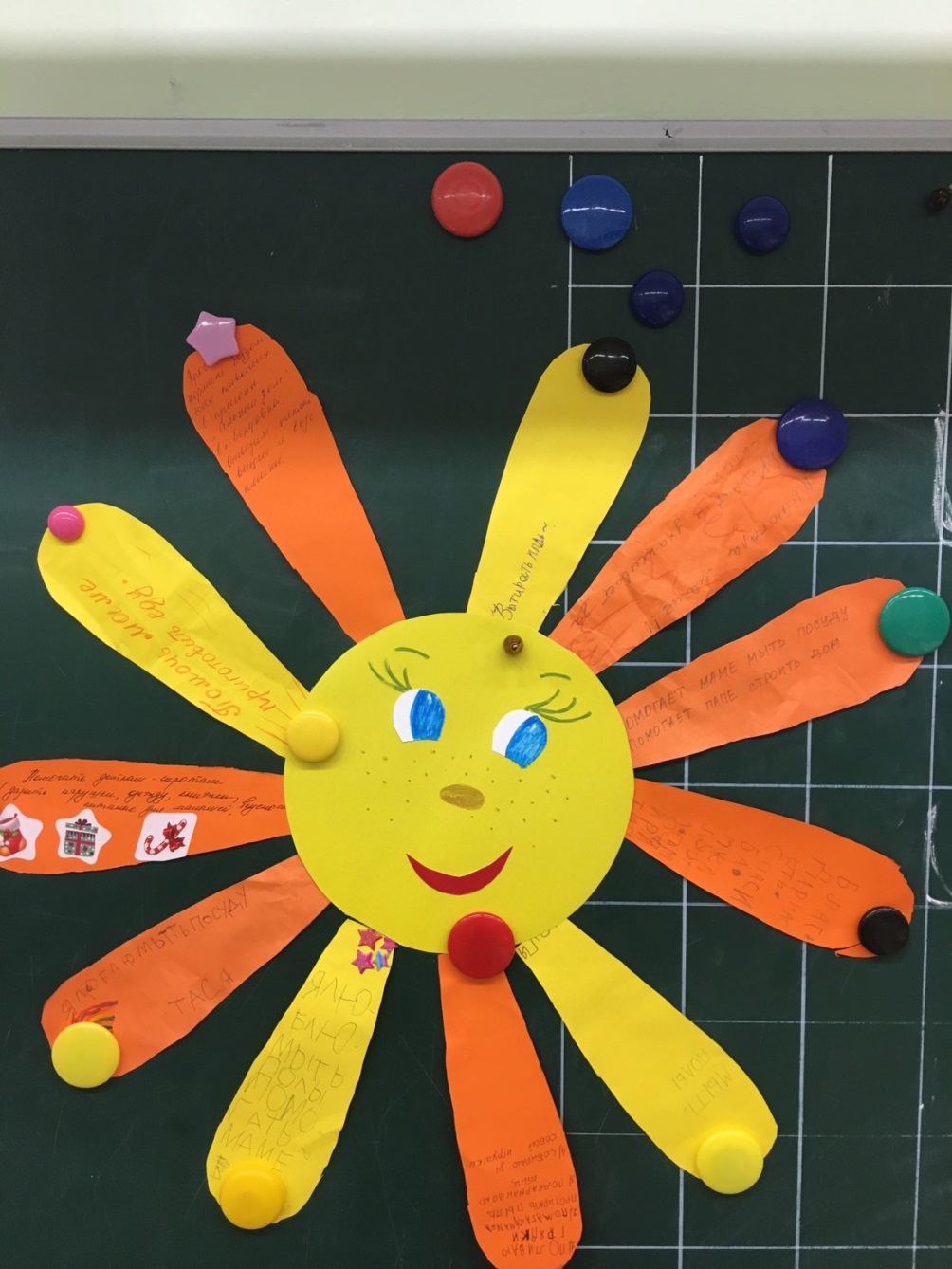